281st Memorial Service
In the early 1960’s the war in Vietnam began to escalate and was to become known as the “helicopter war”.  A group of young men anxious to serve their country and be a part of army aviation answered the call to arms. From 1965 to 1970 a small group of these men, unknown to each other, was brought together to create the US Army’s First Special Operations Helicopter Company. Assigned to 5th Special Forces Group elite and highly classified intelligence gathering unit, “Project Delta”, they developed and perfected techniques specifically for Special Operations missions that would be passed on to future generations of aviators. 
The demand for perfection and completion of the mission bound the members of this unit into a solid band of brothers capable of performing impossible tasks.
The men of the 281st Assault Helicopter Company earned the reputation with the Delta men they were supporting “they would get us out or die trying”. It was this devotion to duty that ultimately cost the lives of 53 of our brothers.
Although individuals would serve together for just one year on average, the friendships and memories would last forever. This slide show is dedicated to those memories and our 53 fallen brothers.
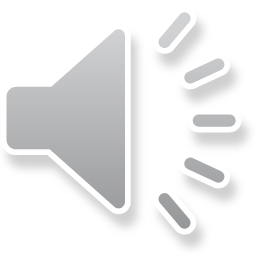 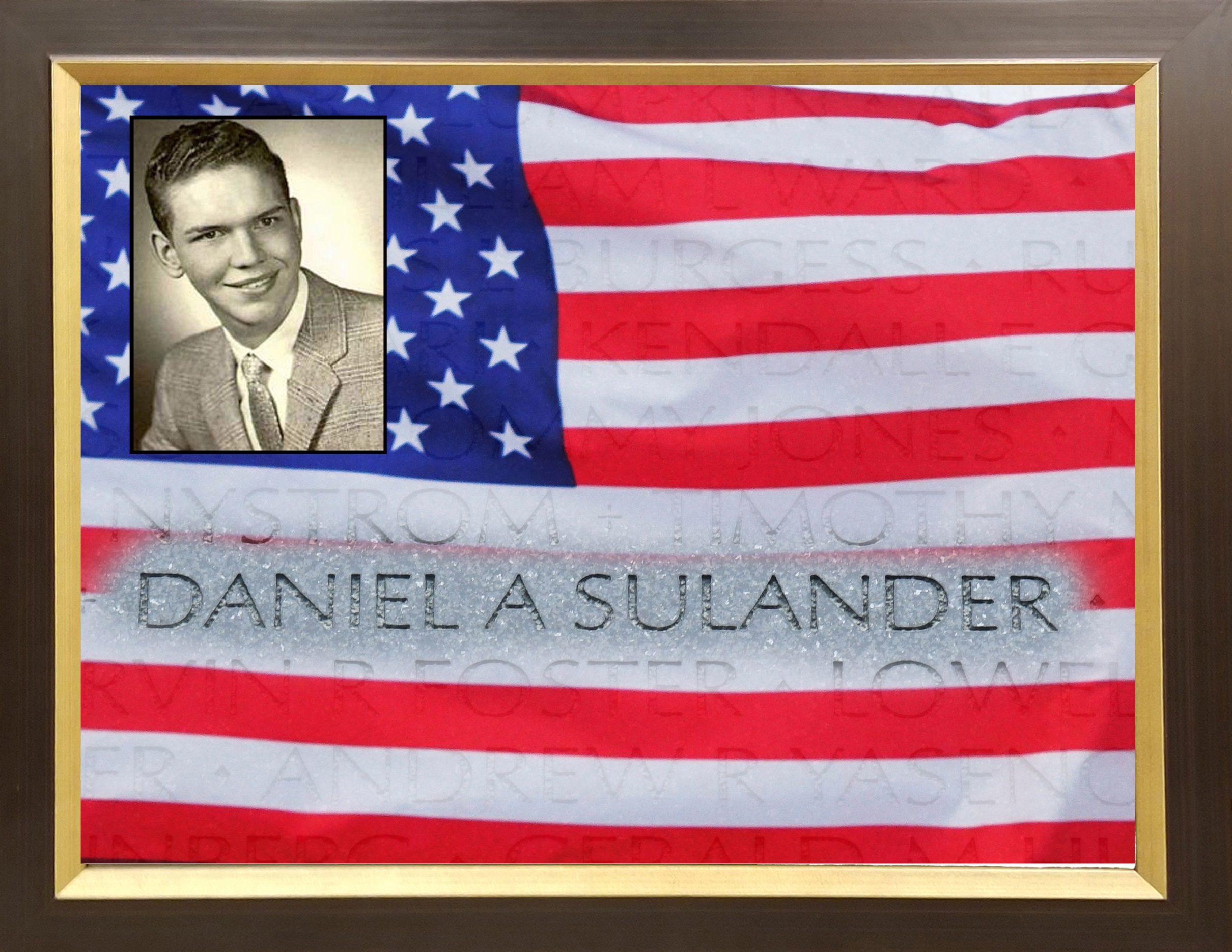 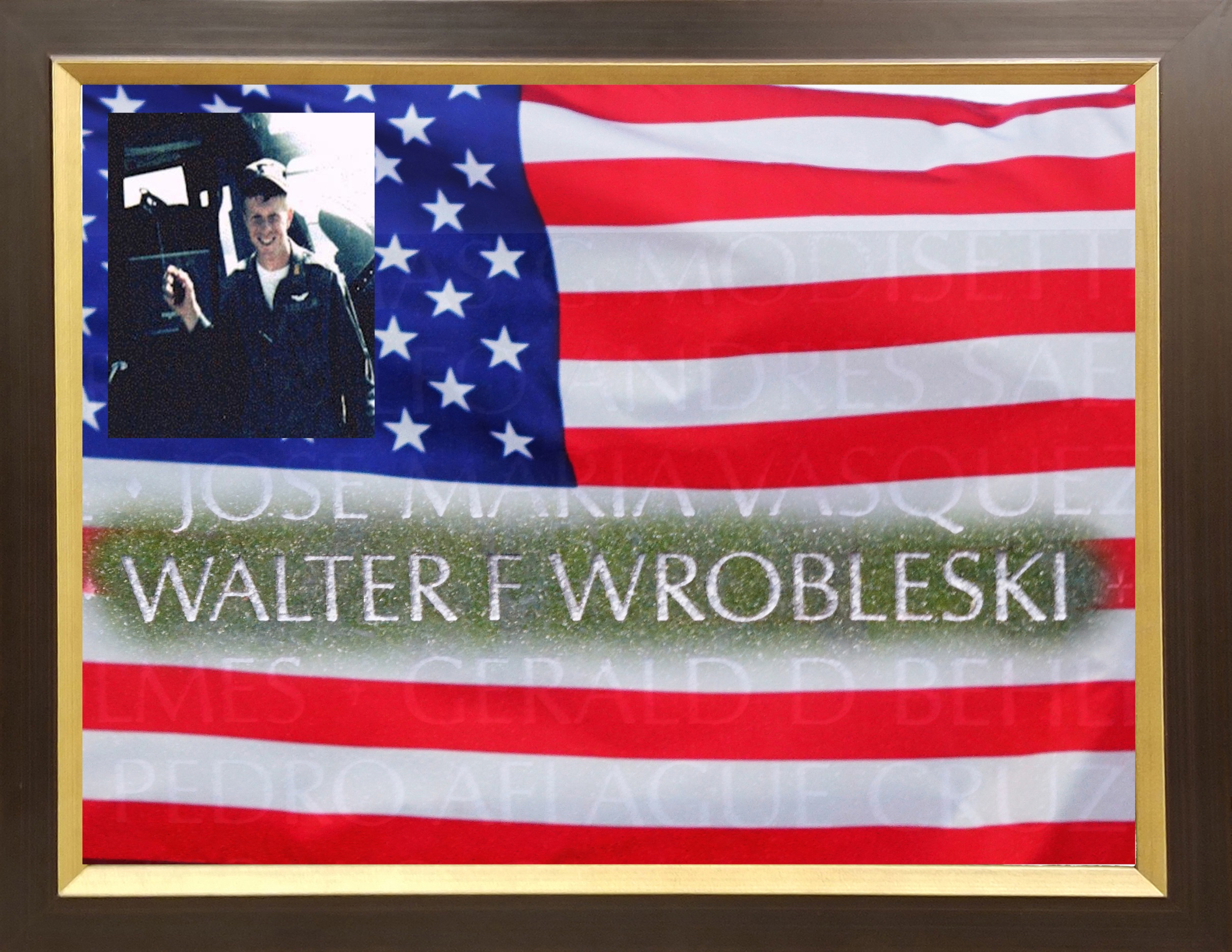 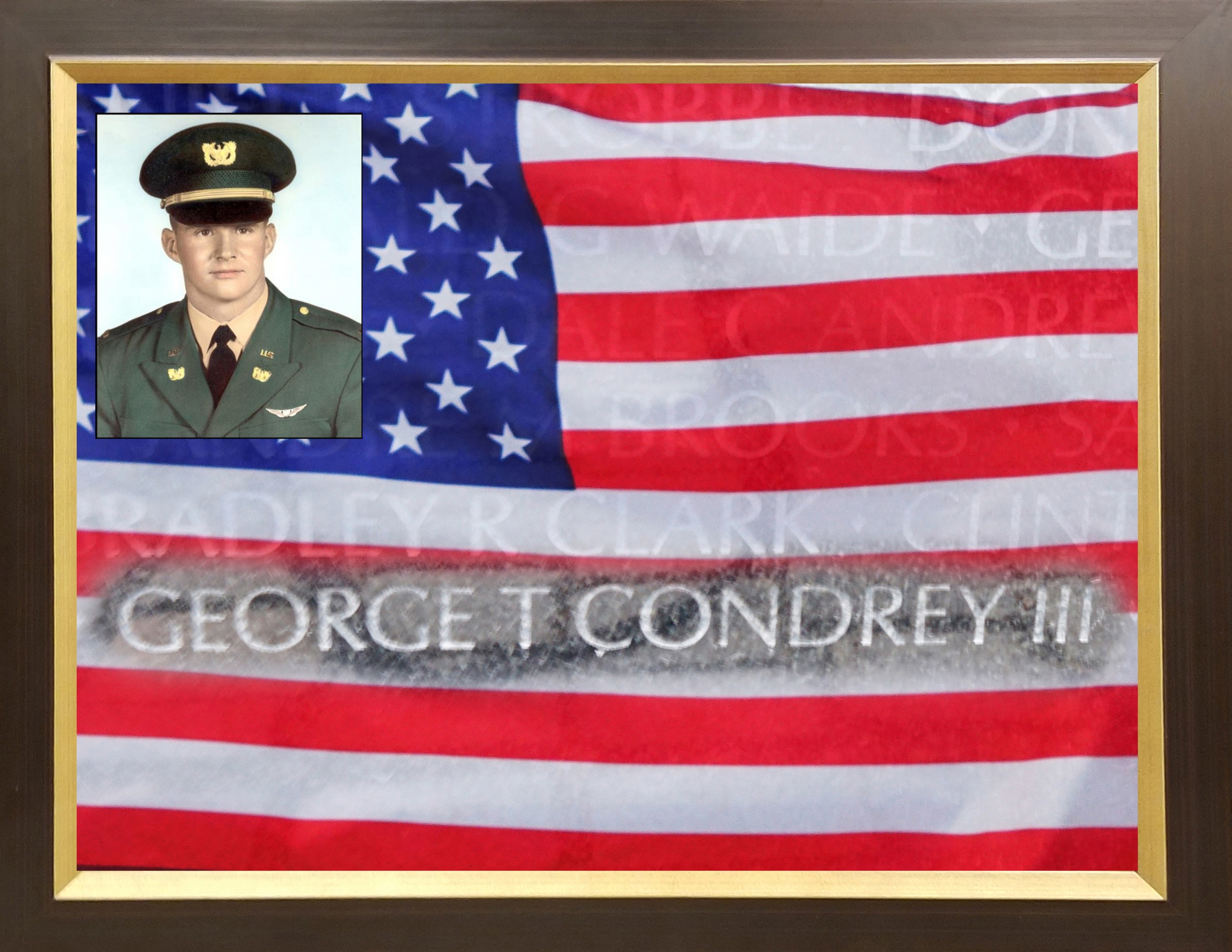 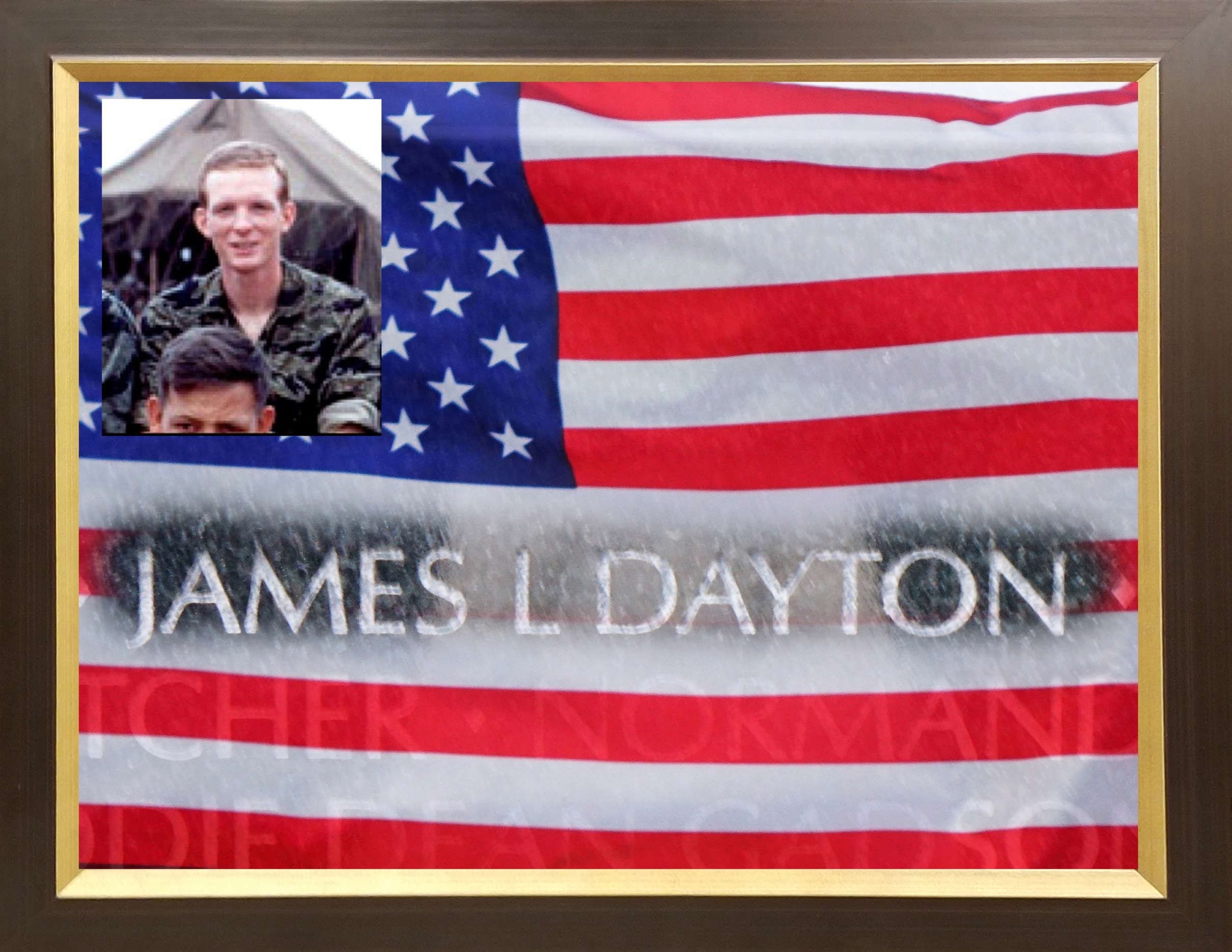 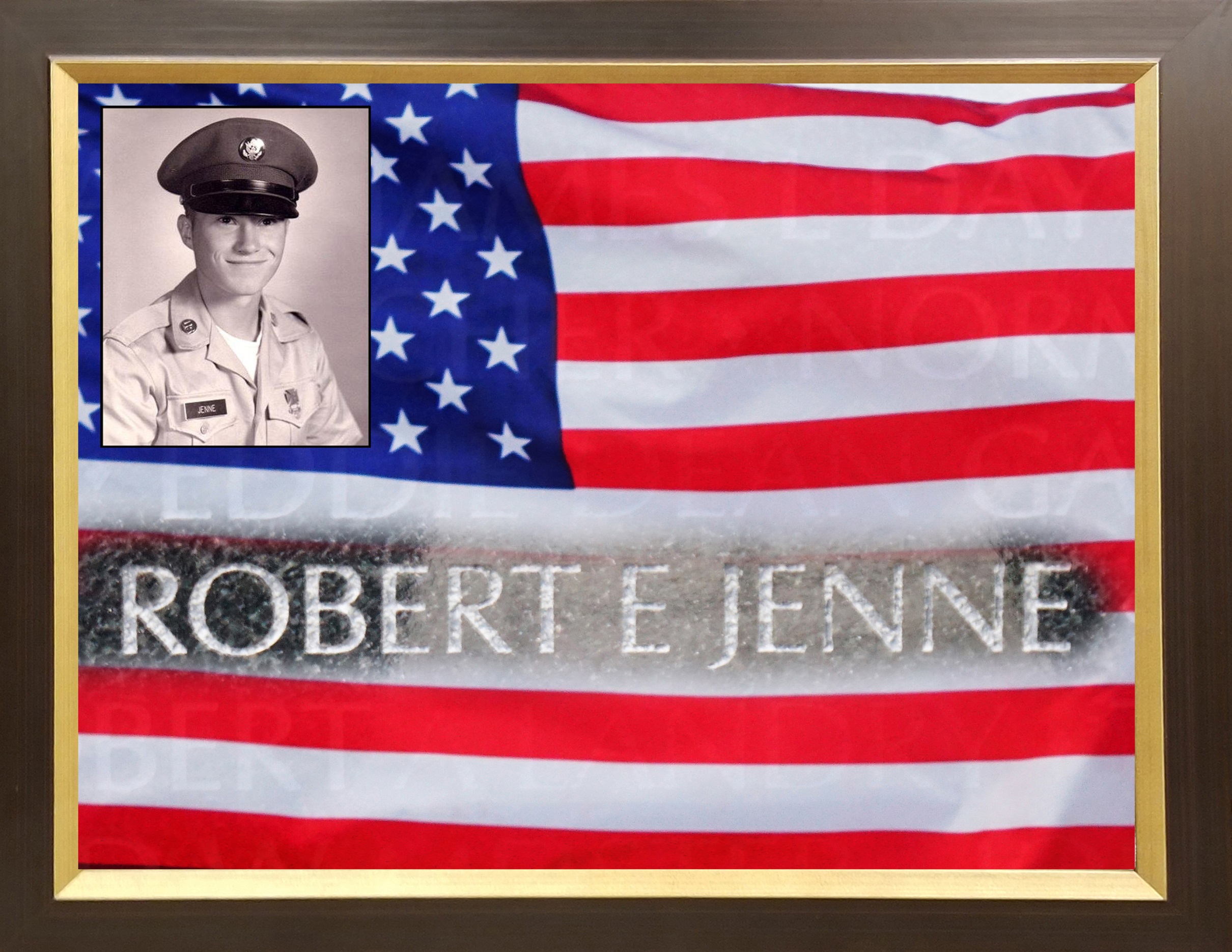 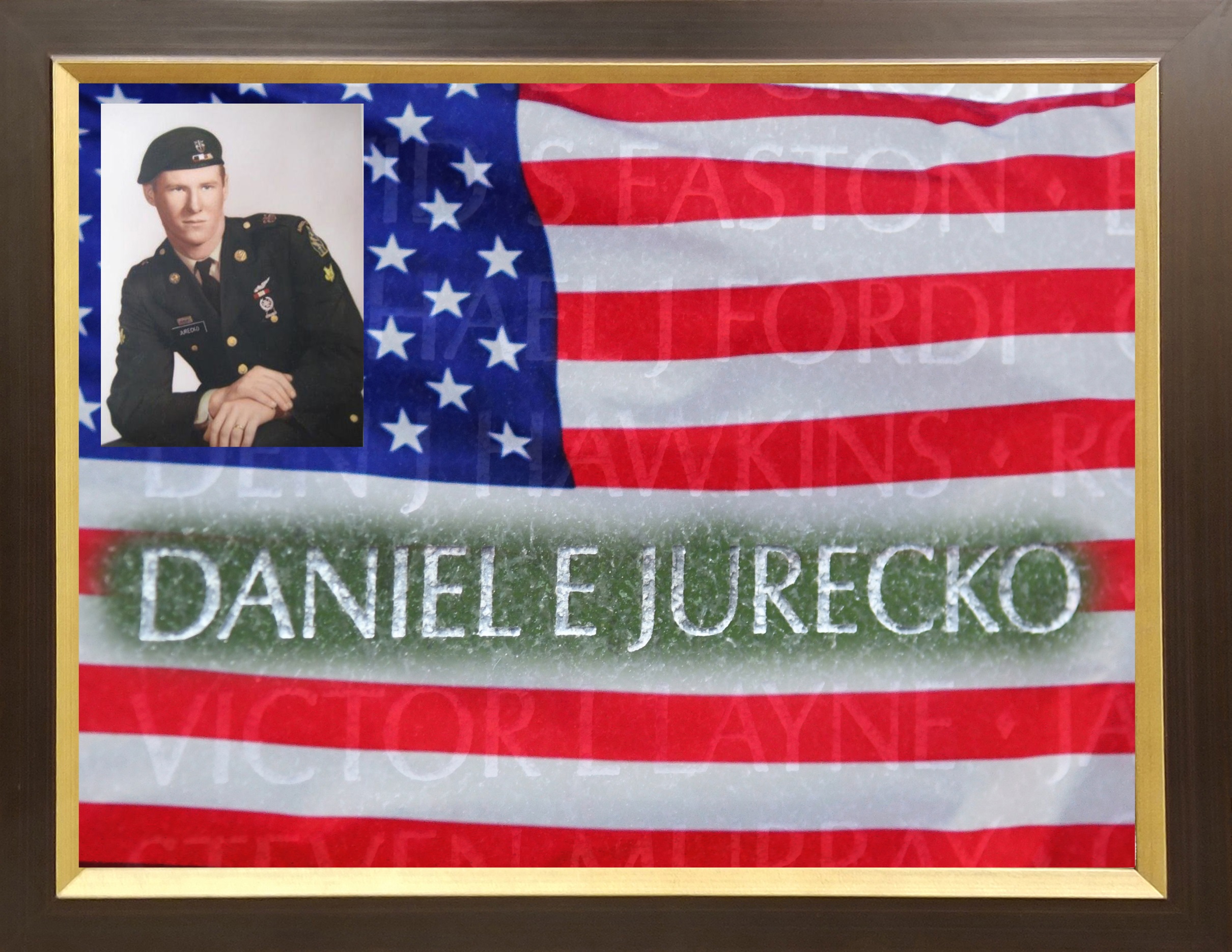 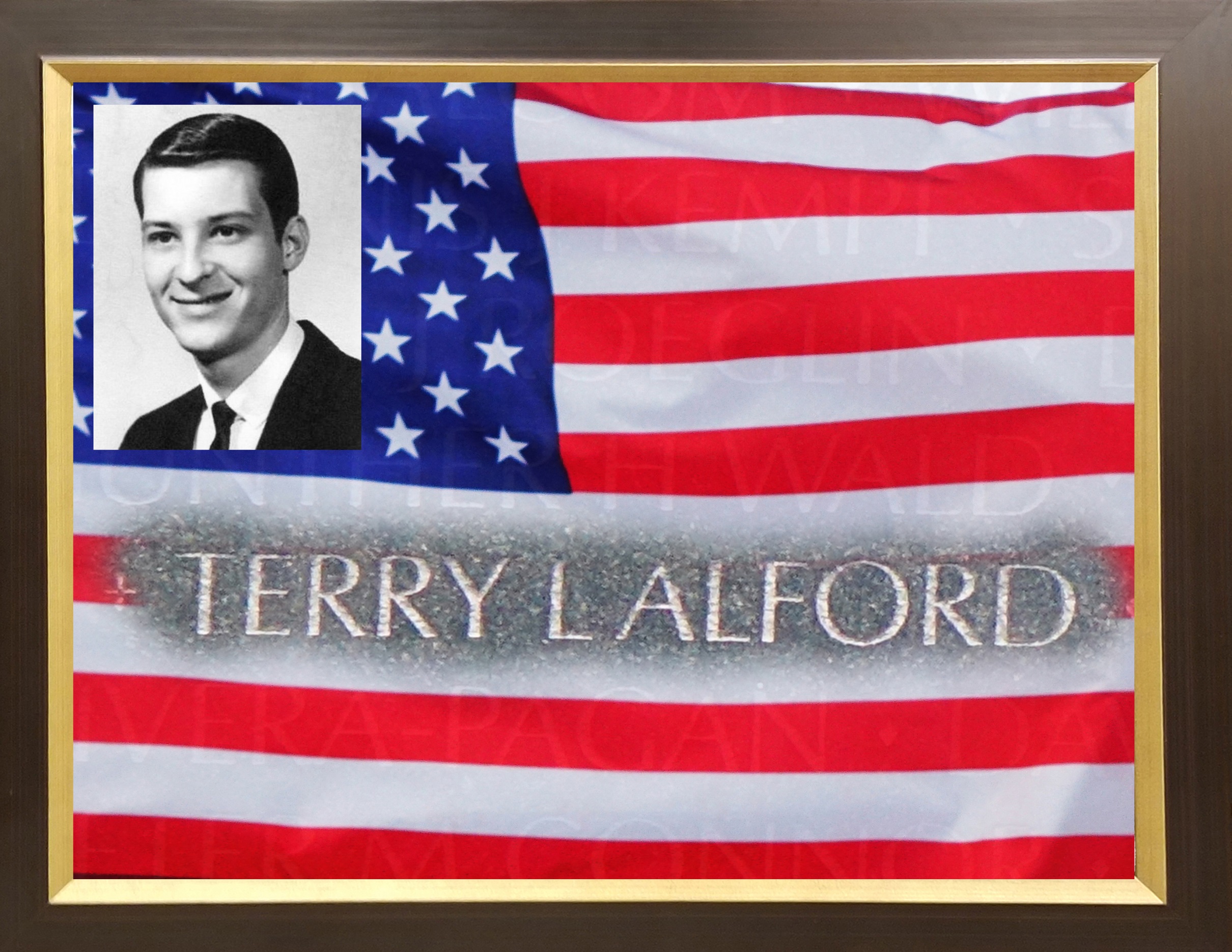 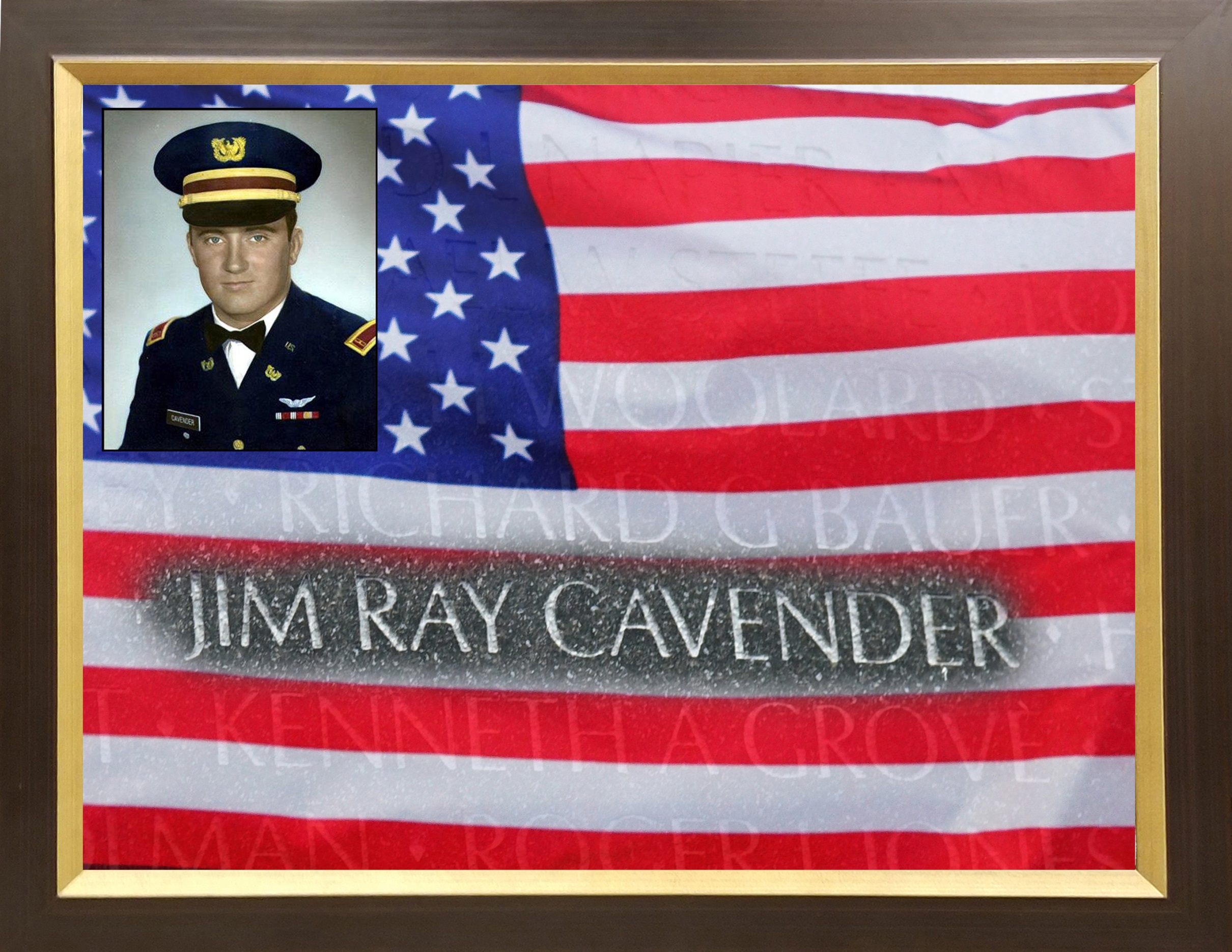 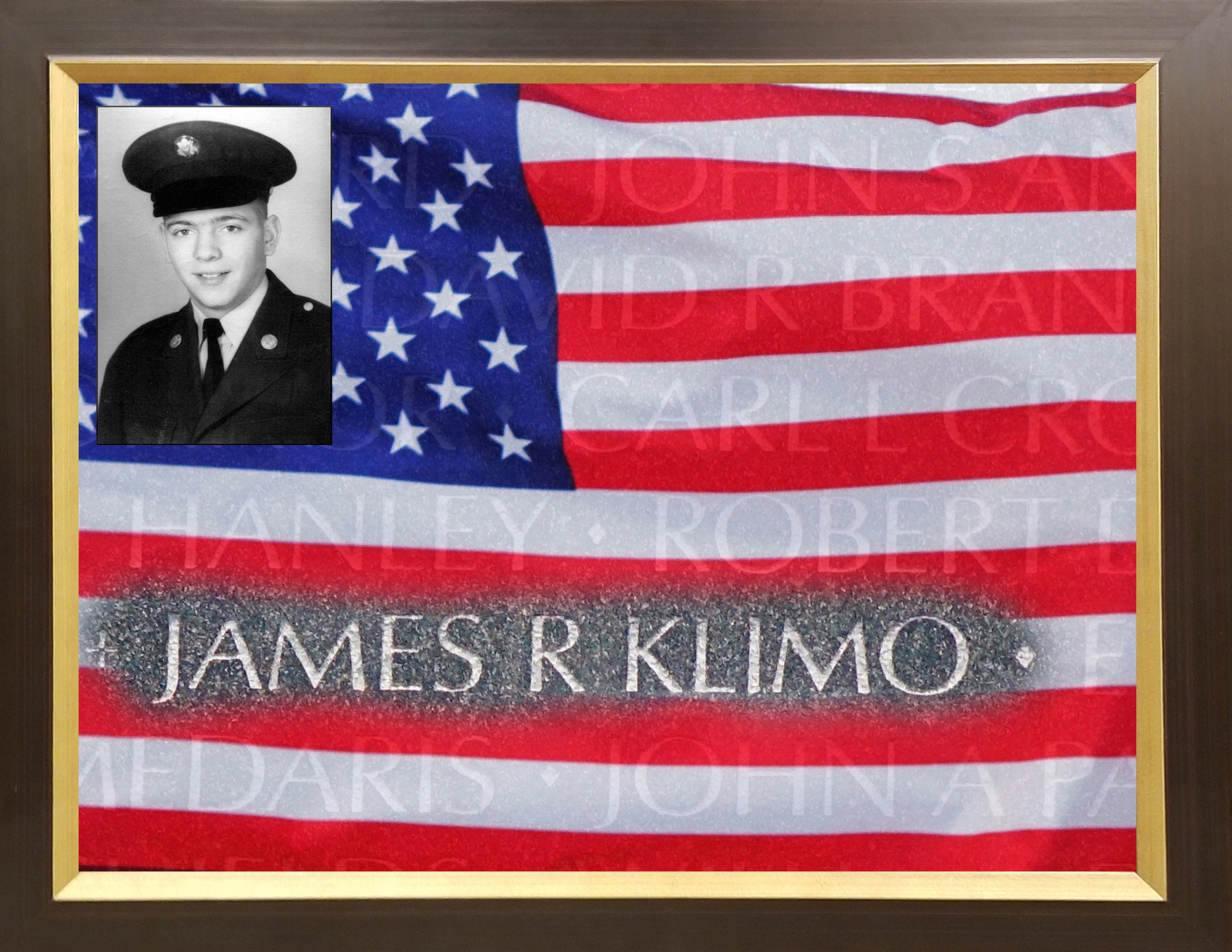 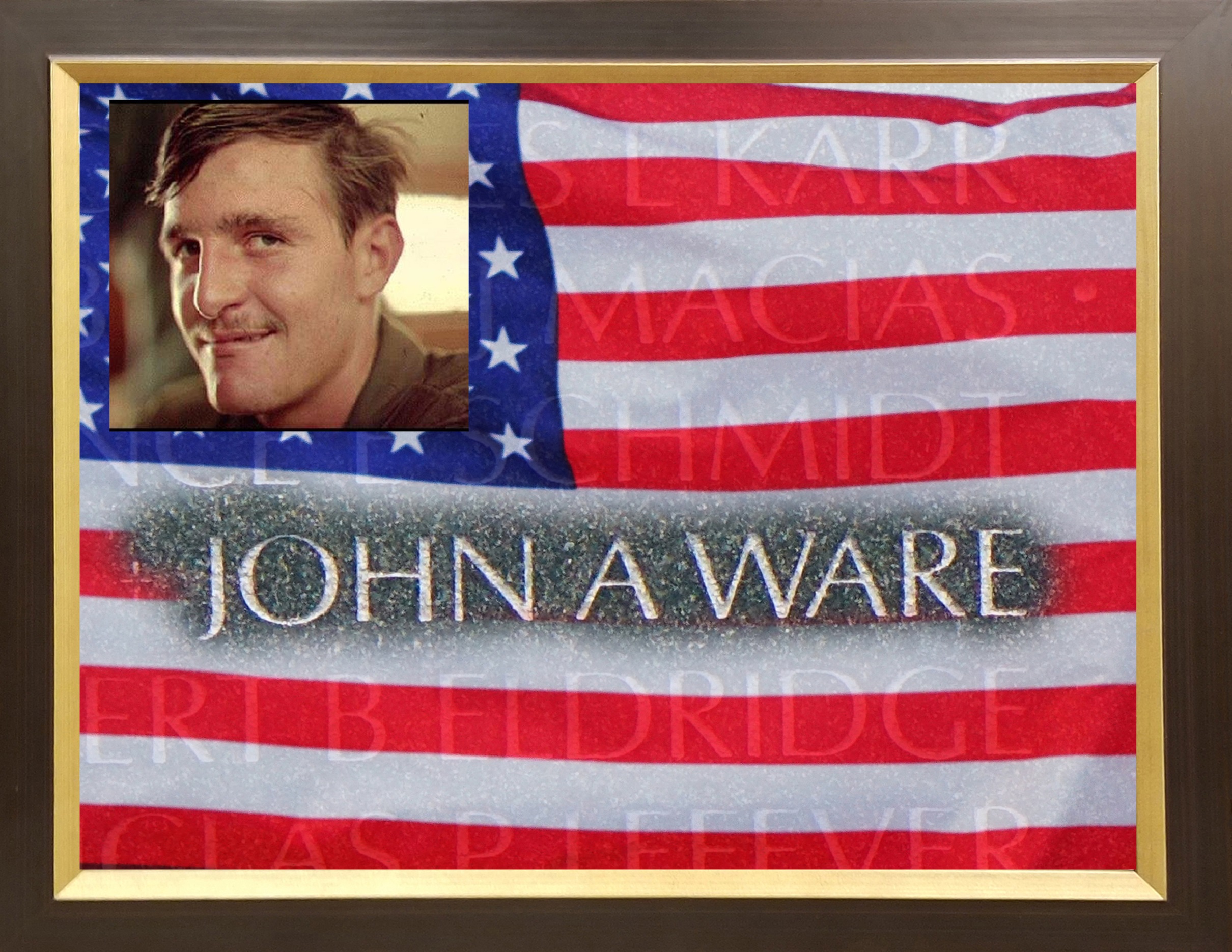 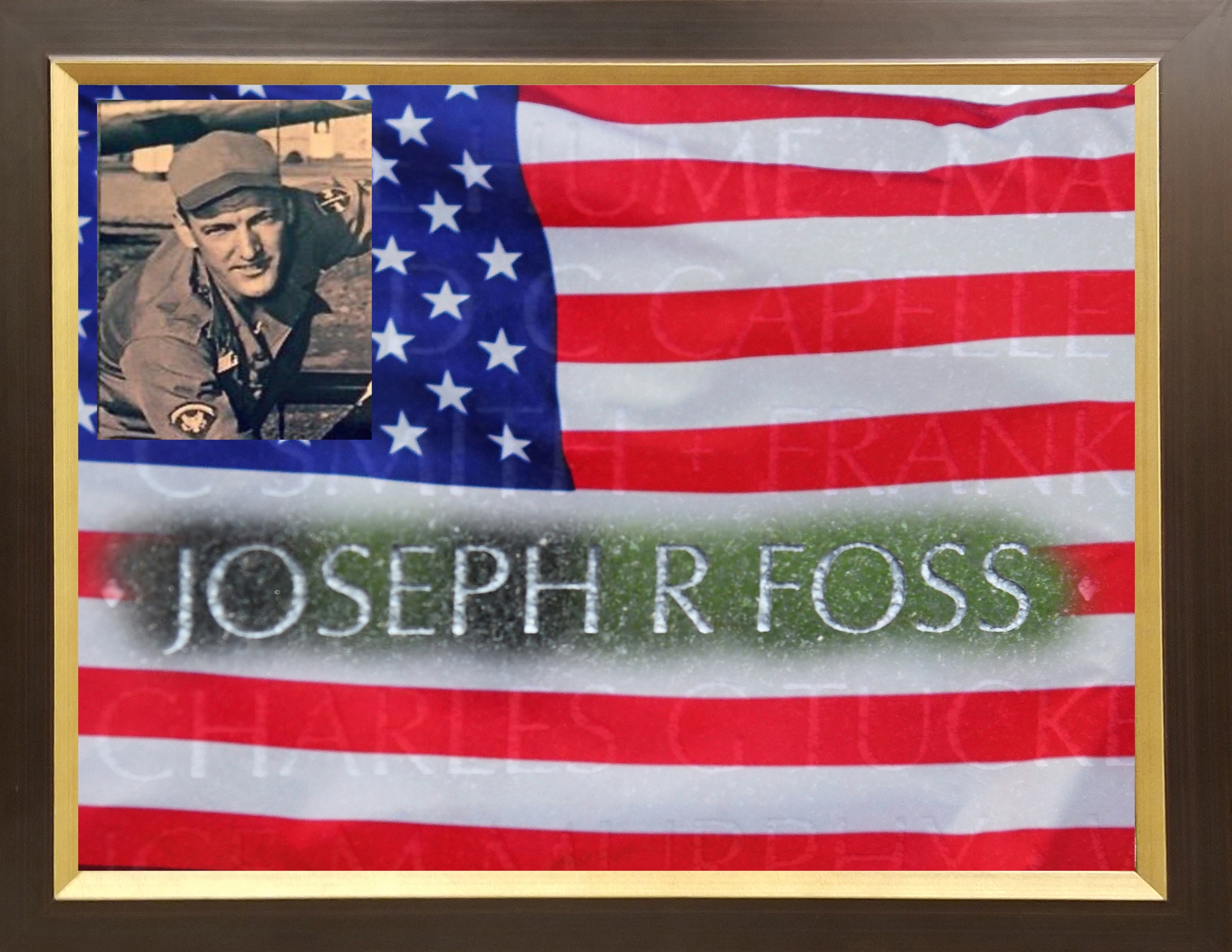 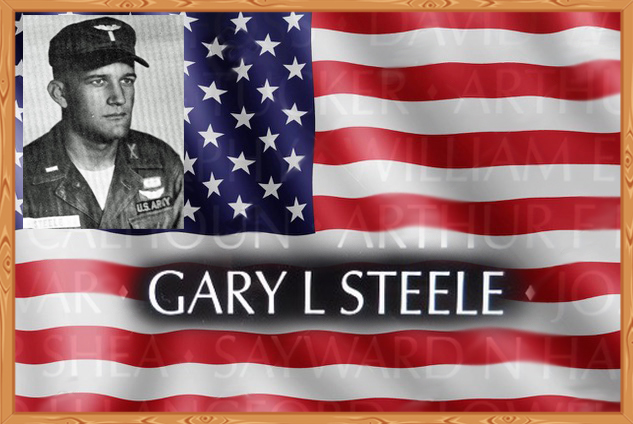 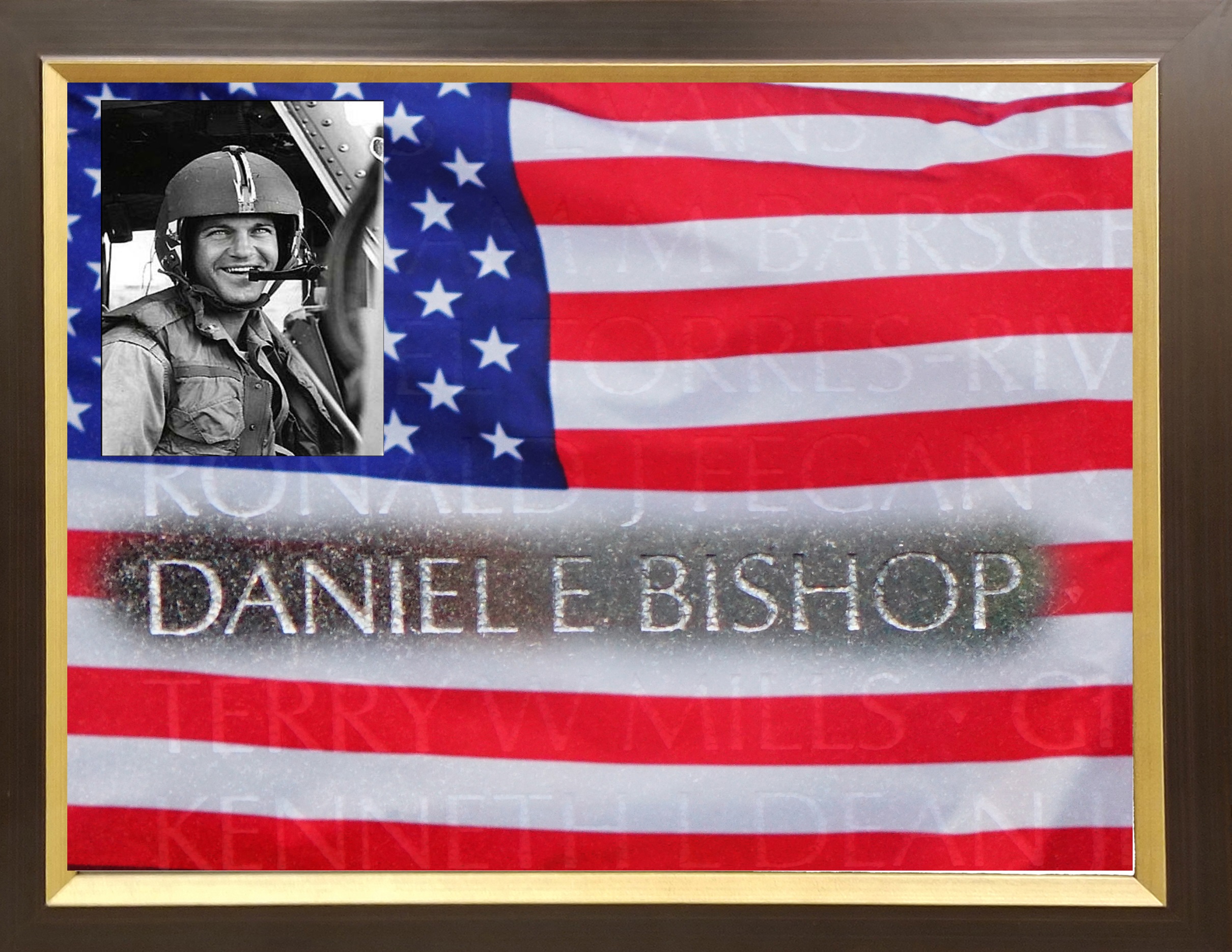 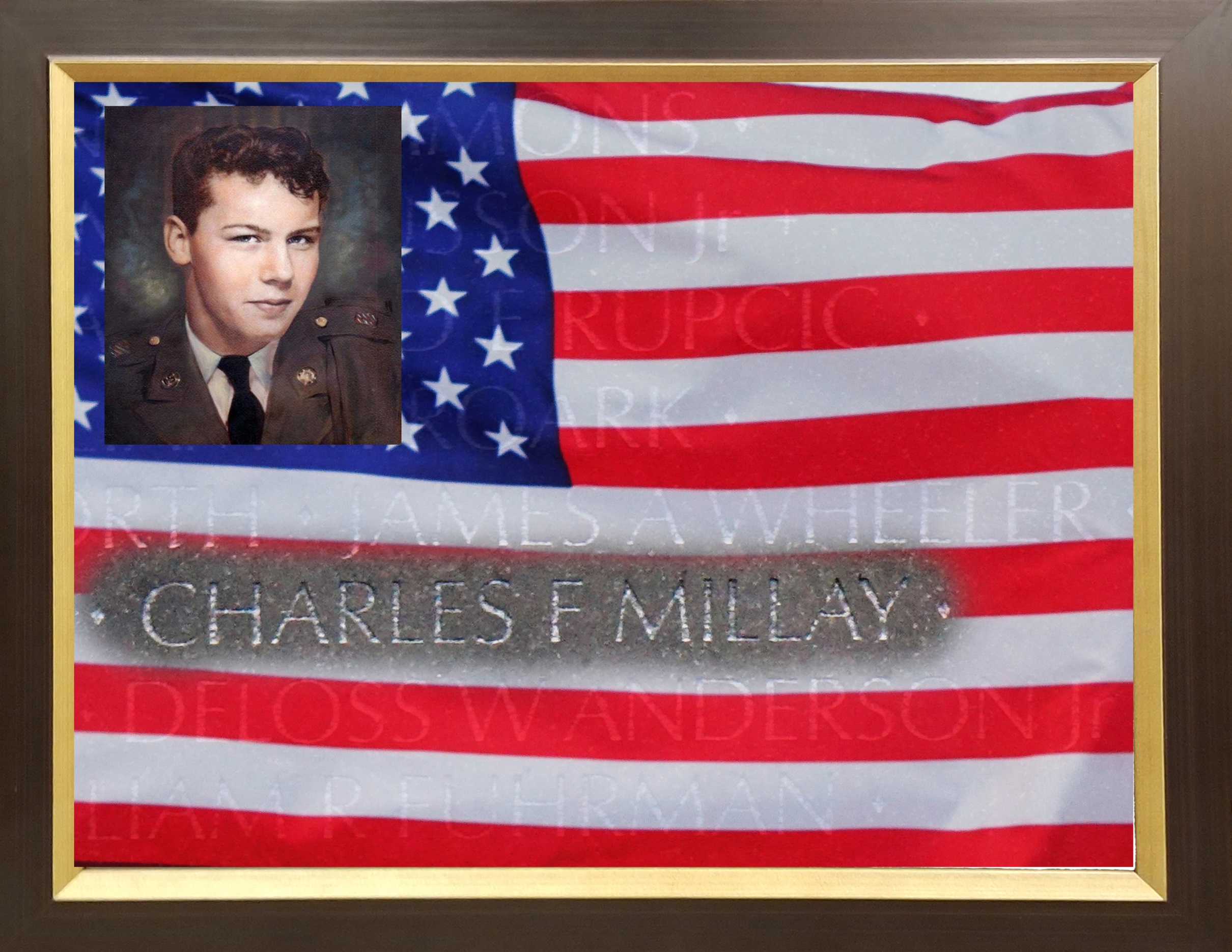 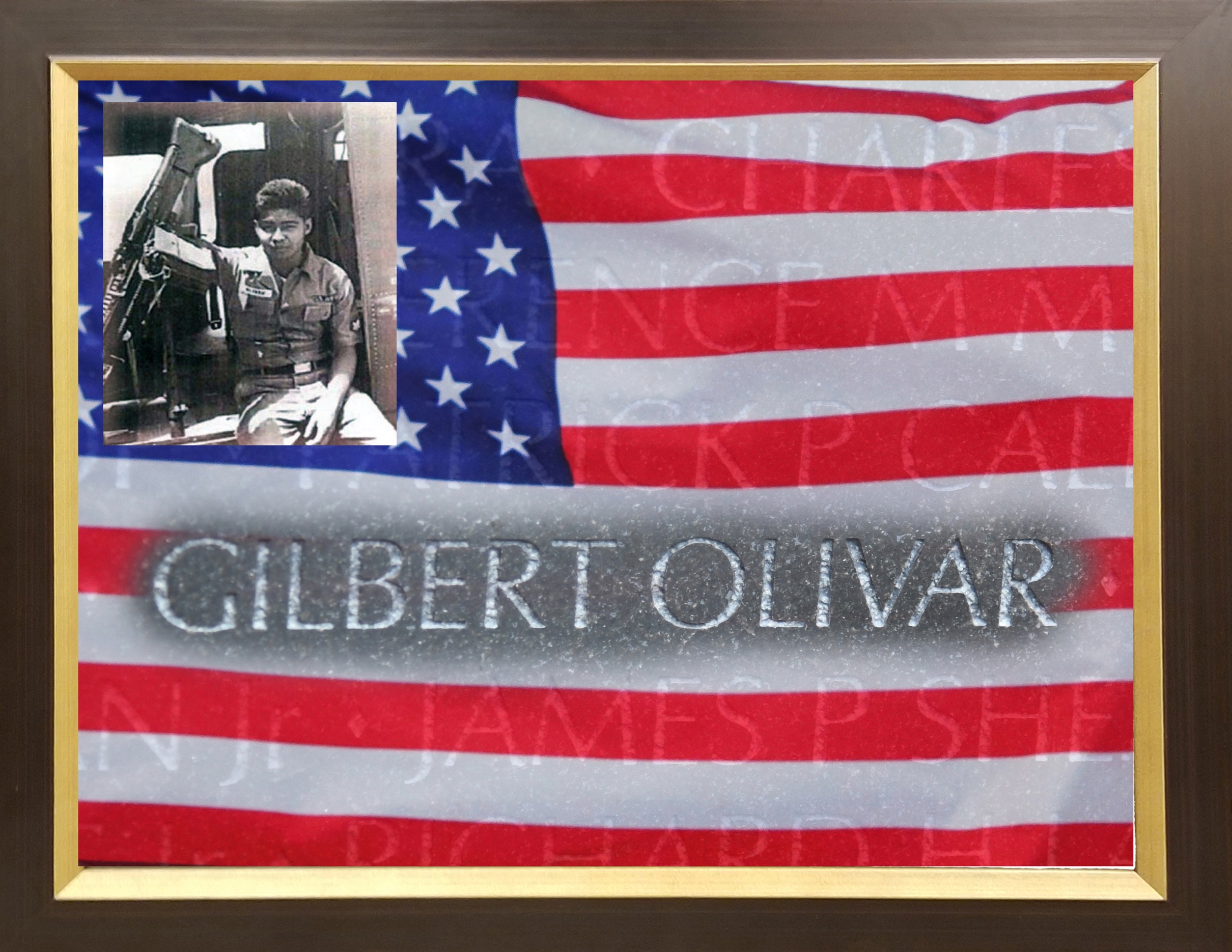 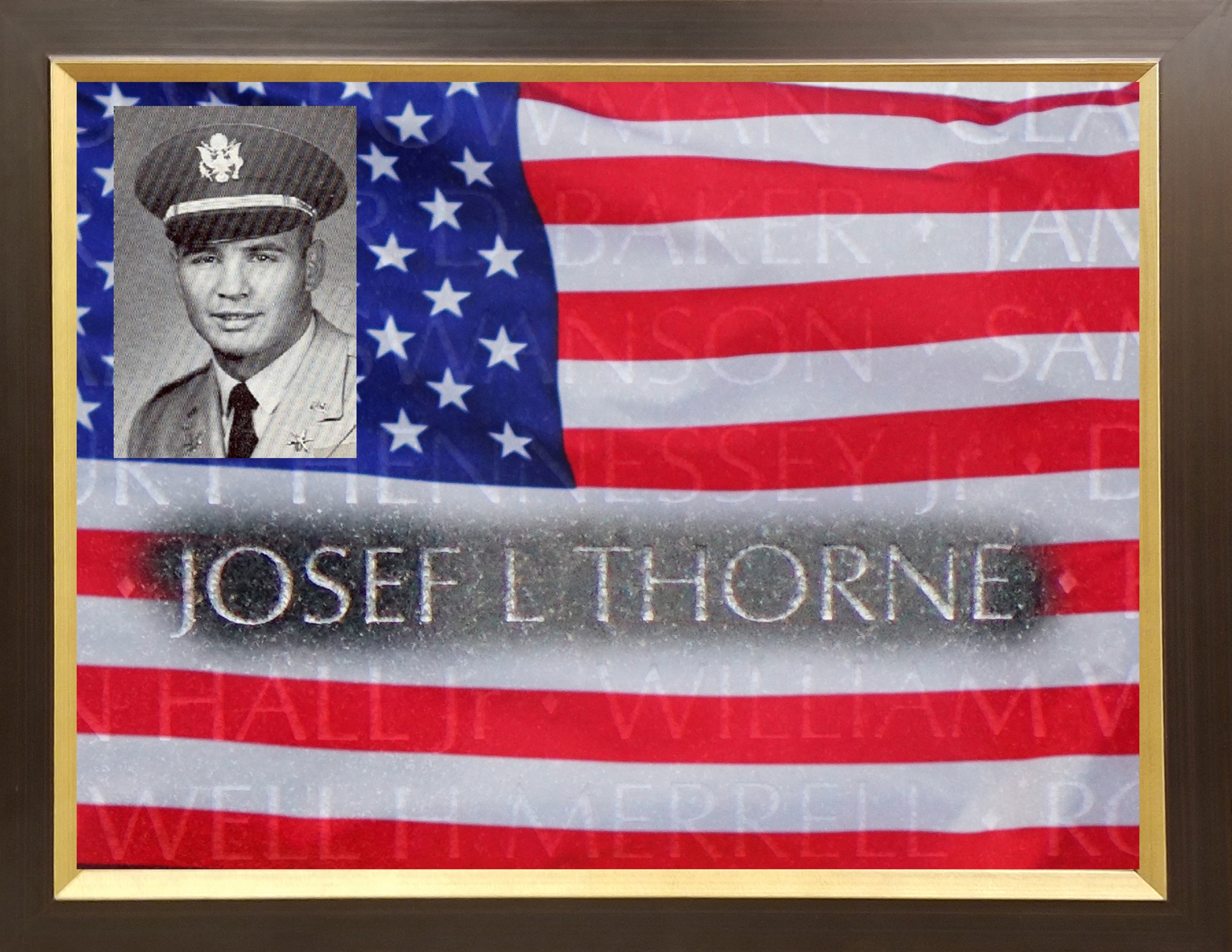 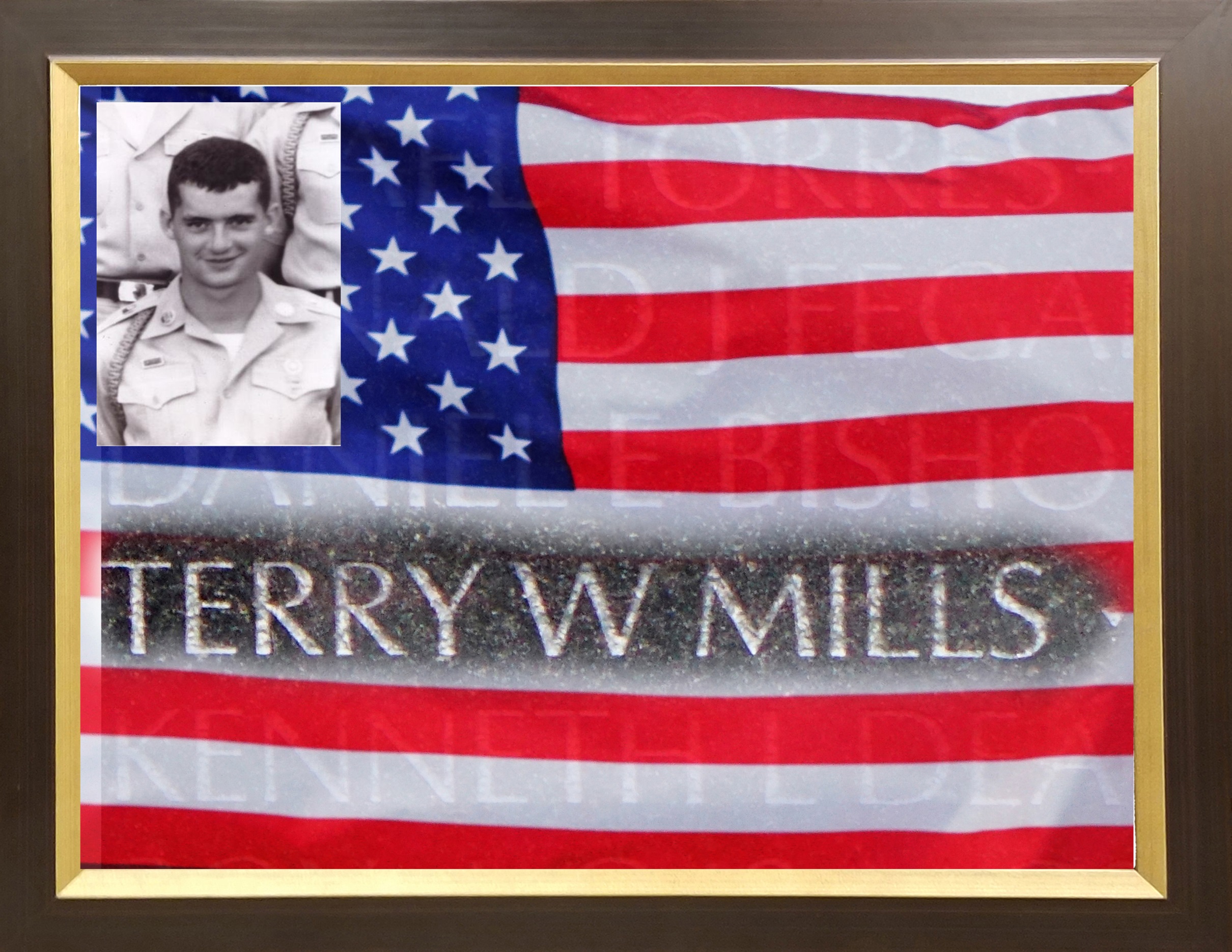 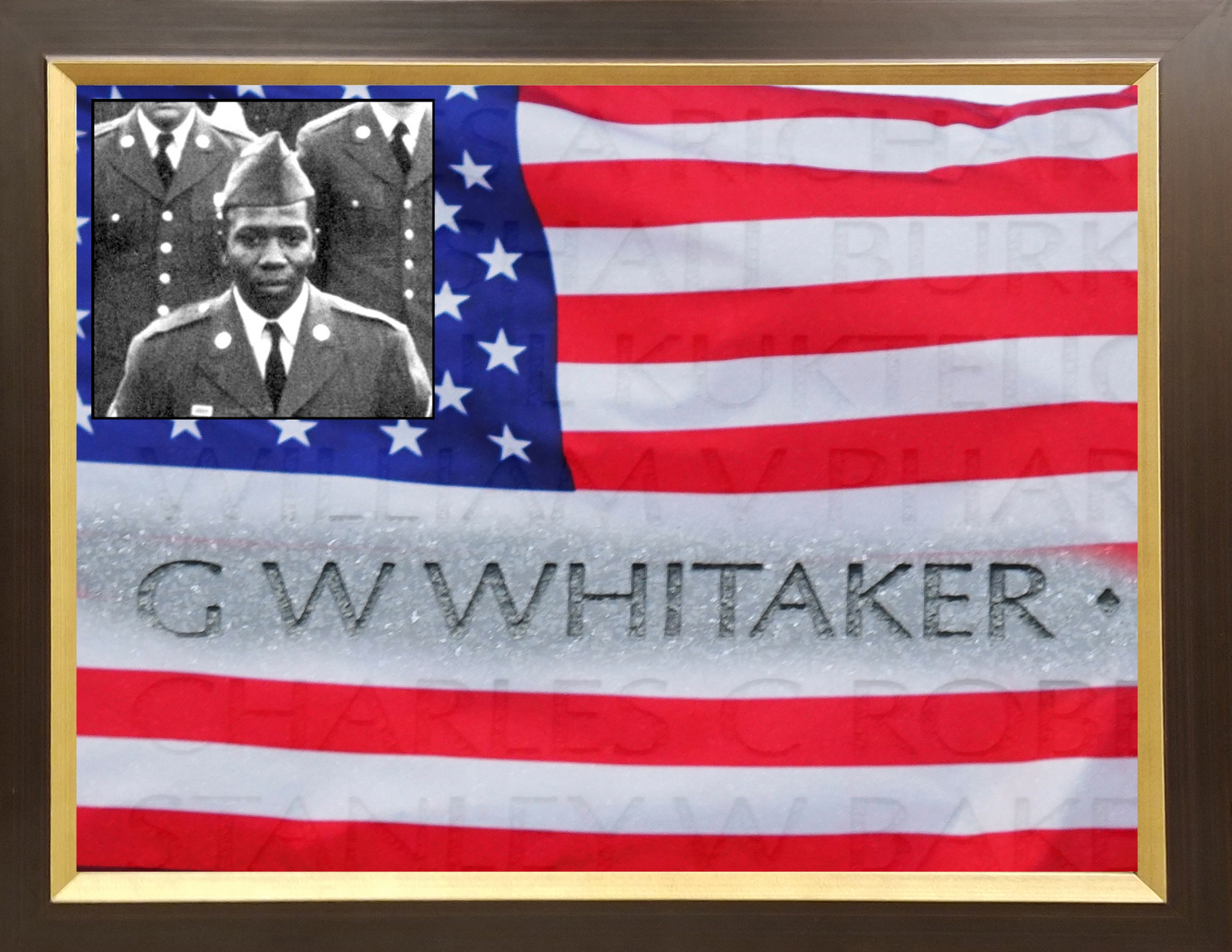 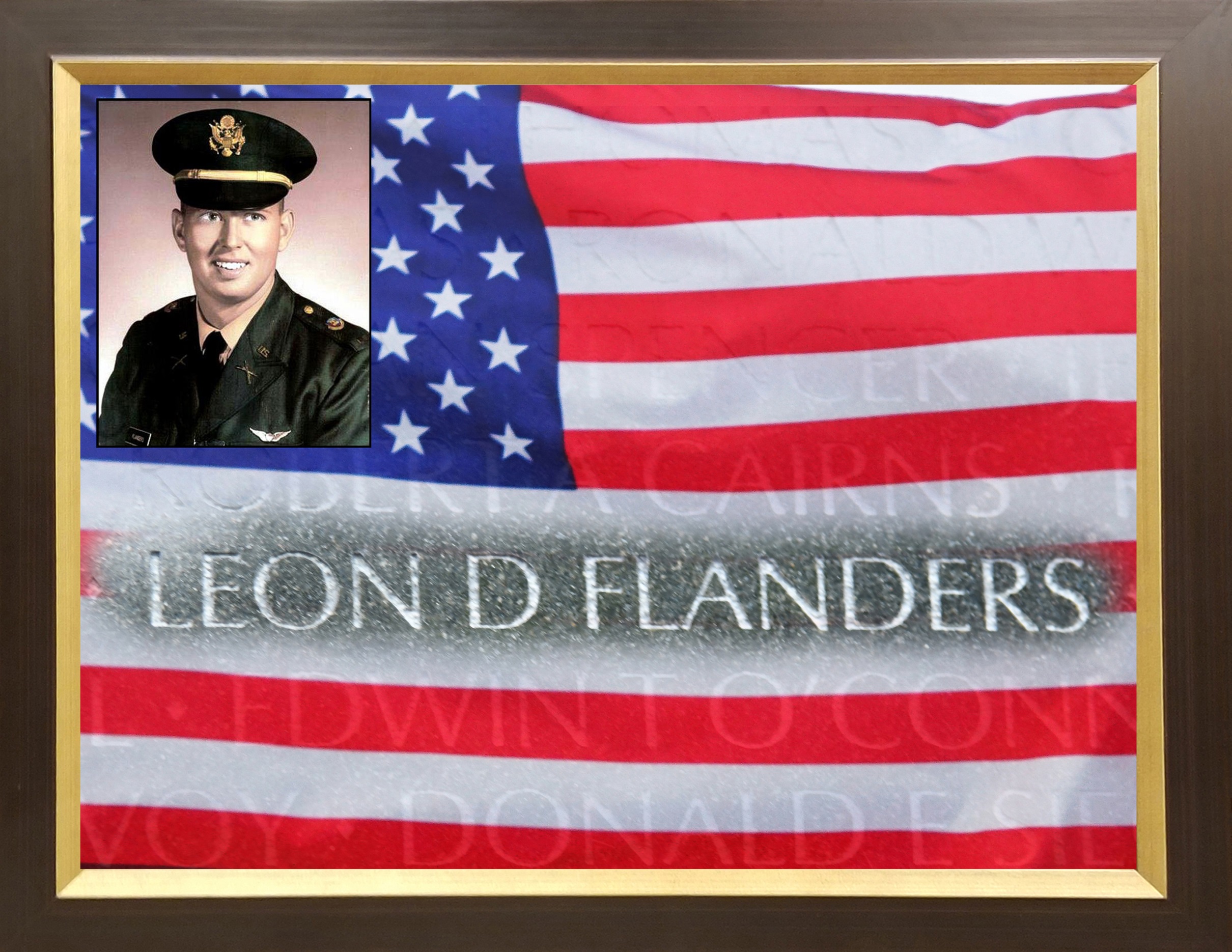 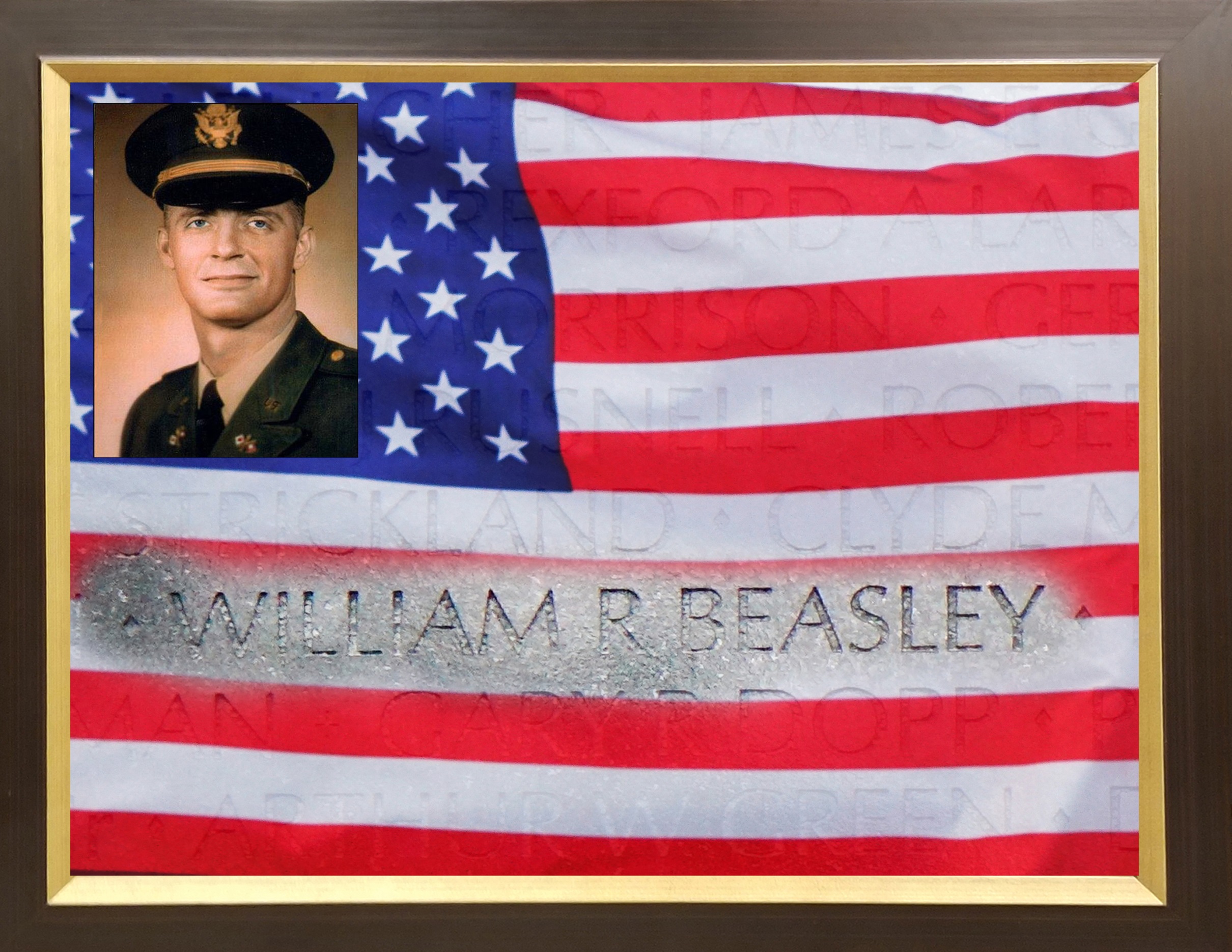 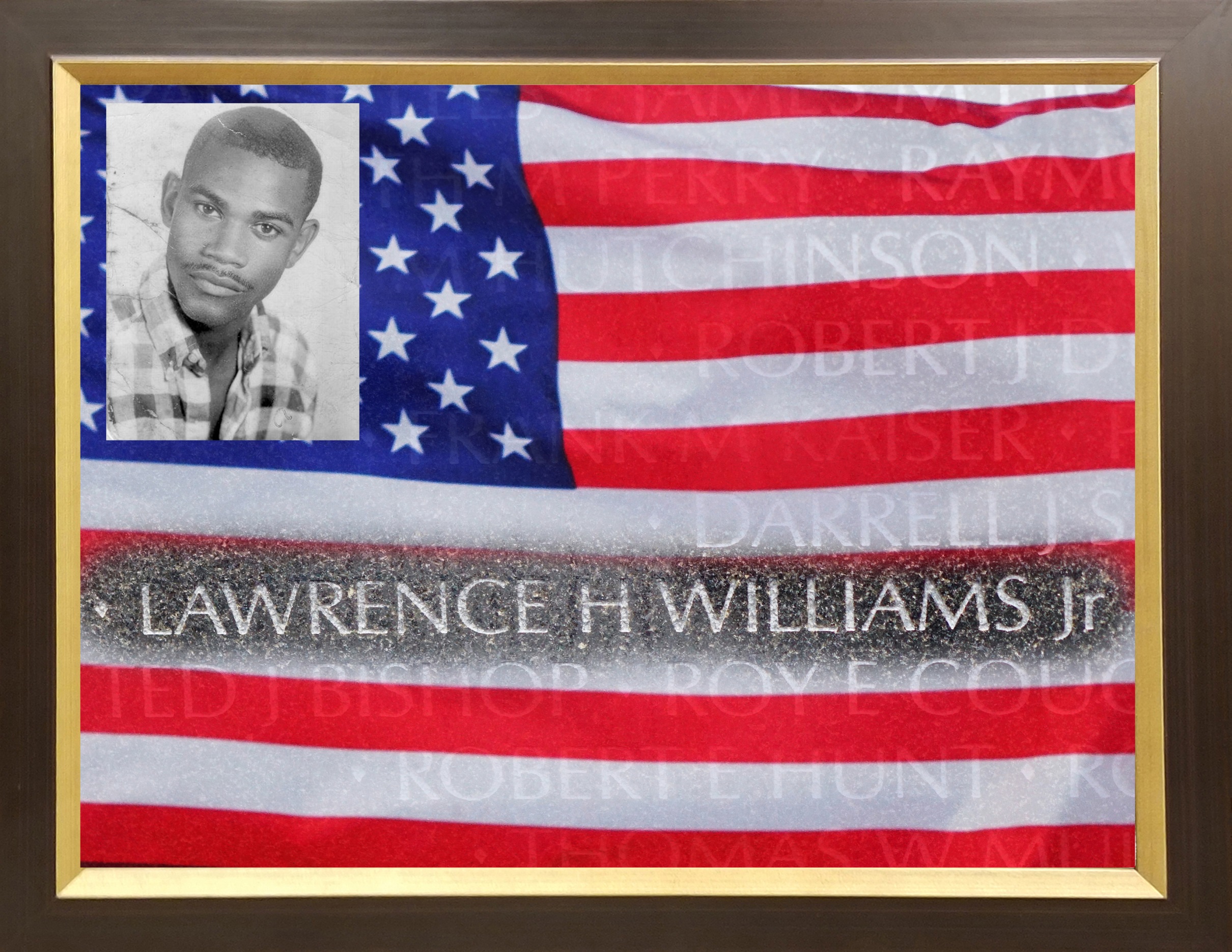 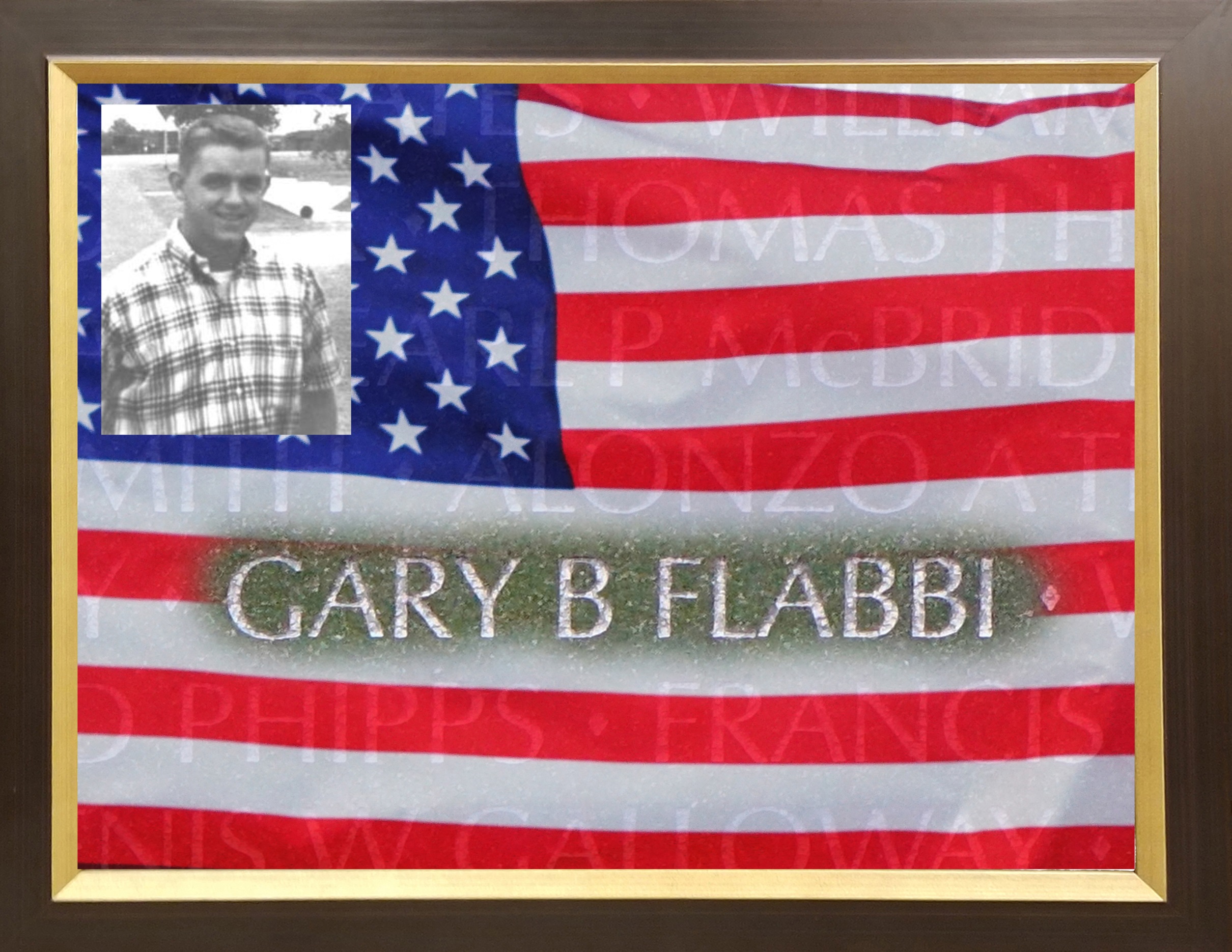 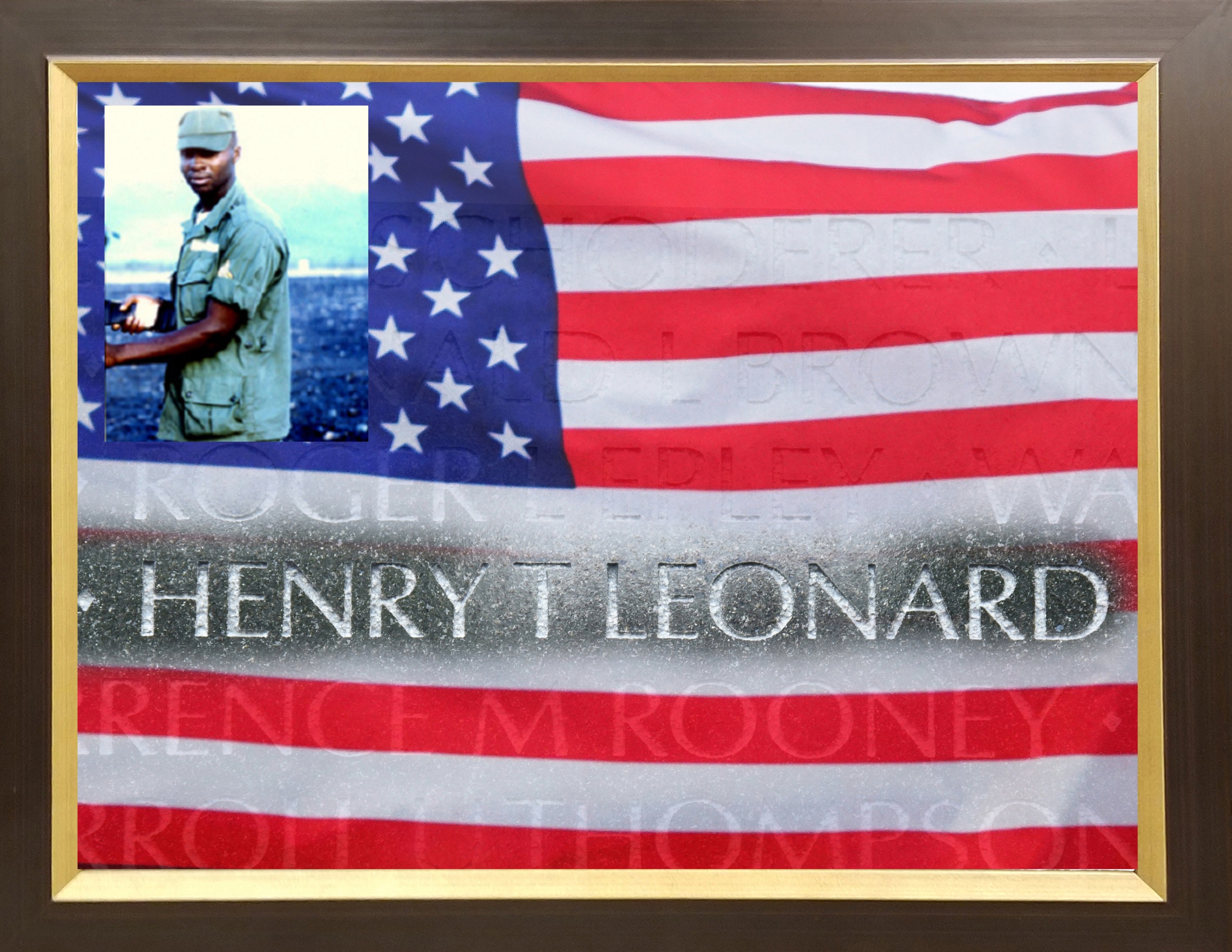 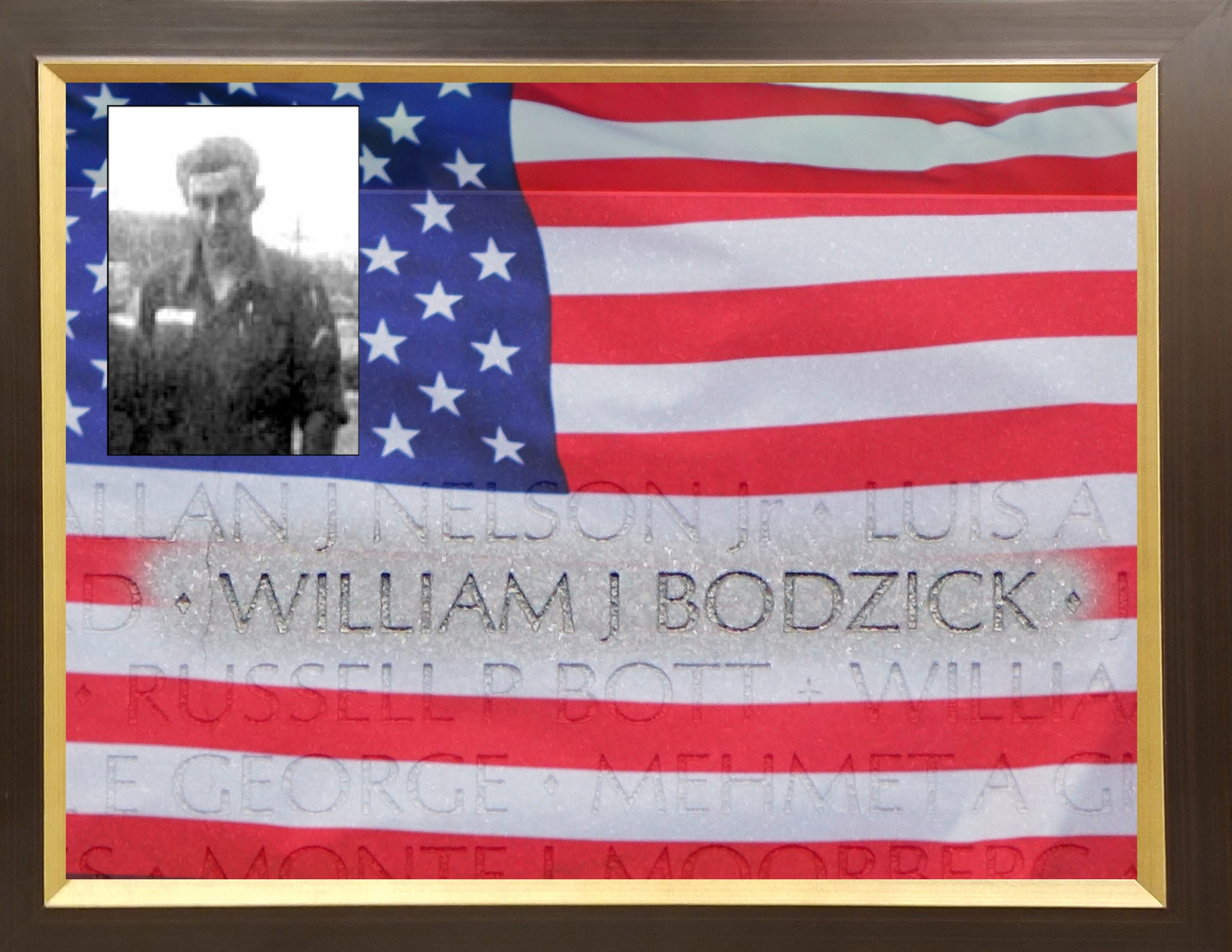 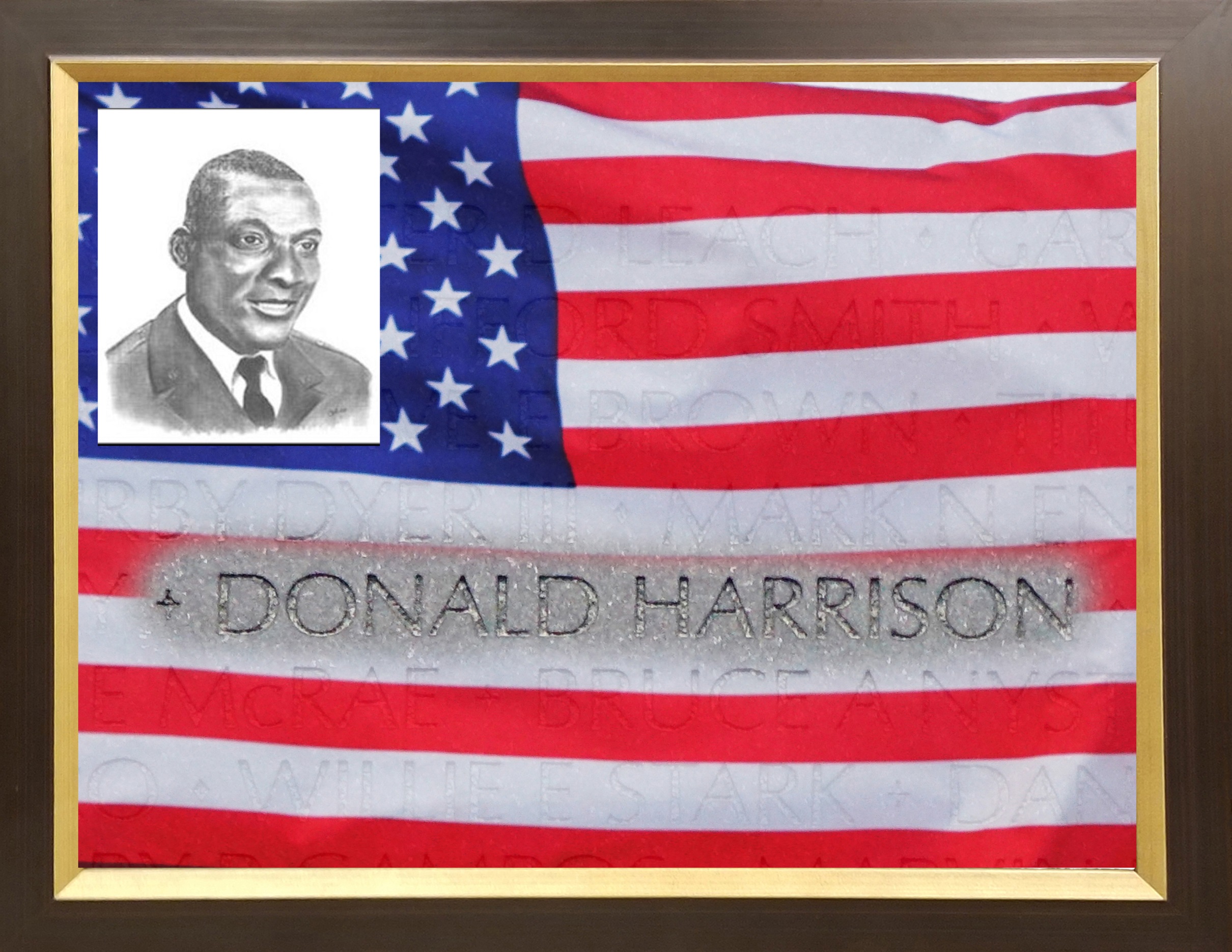 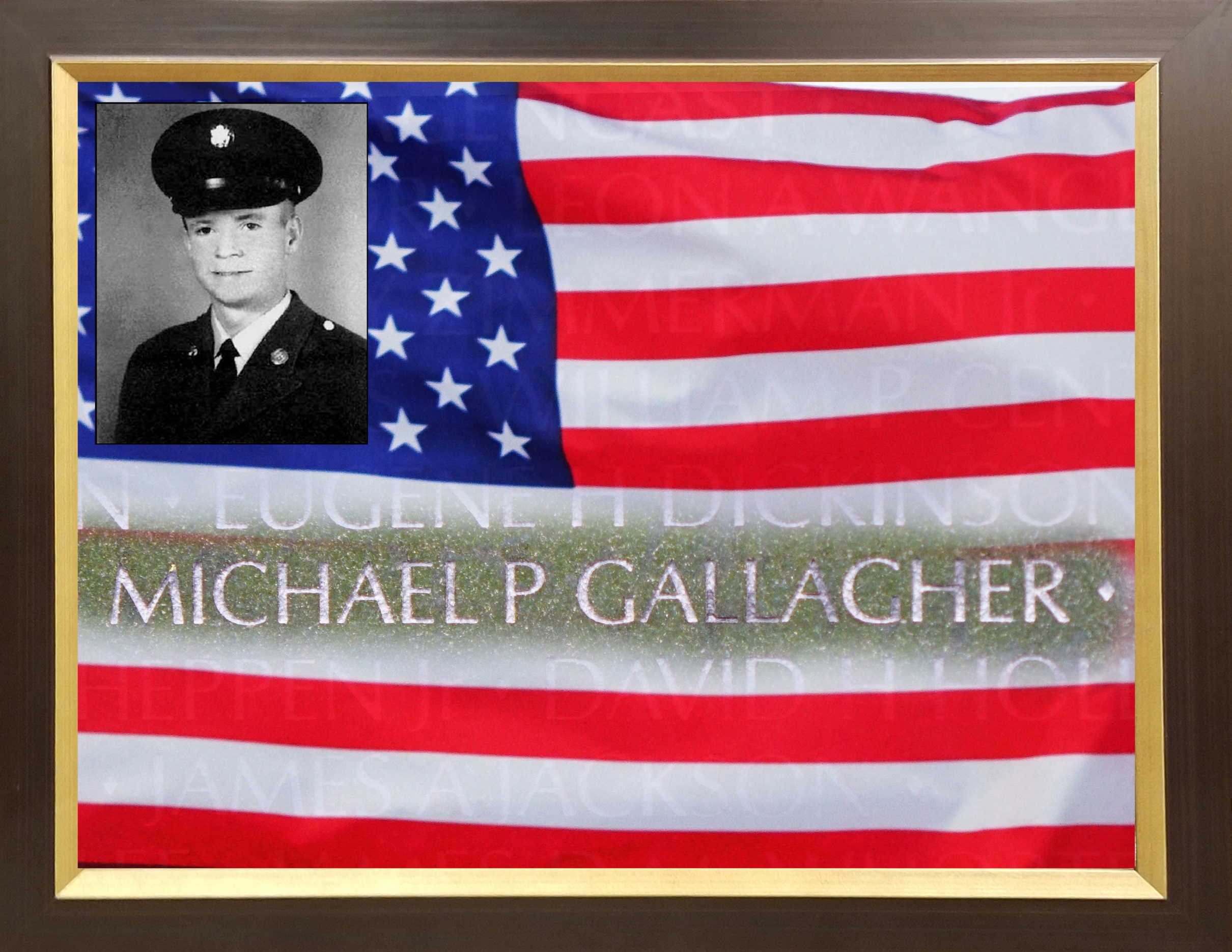 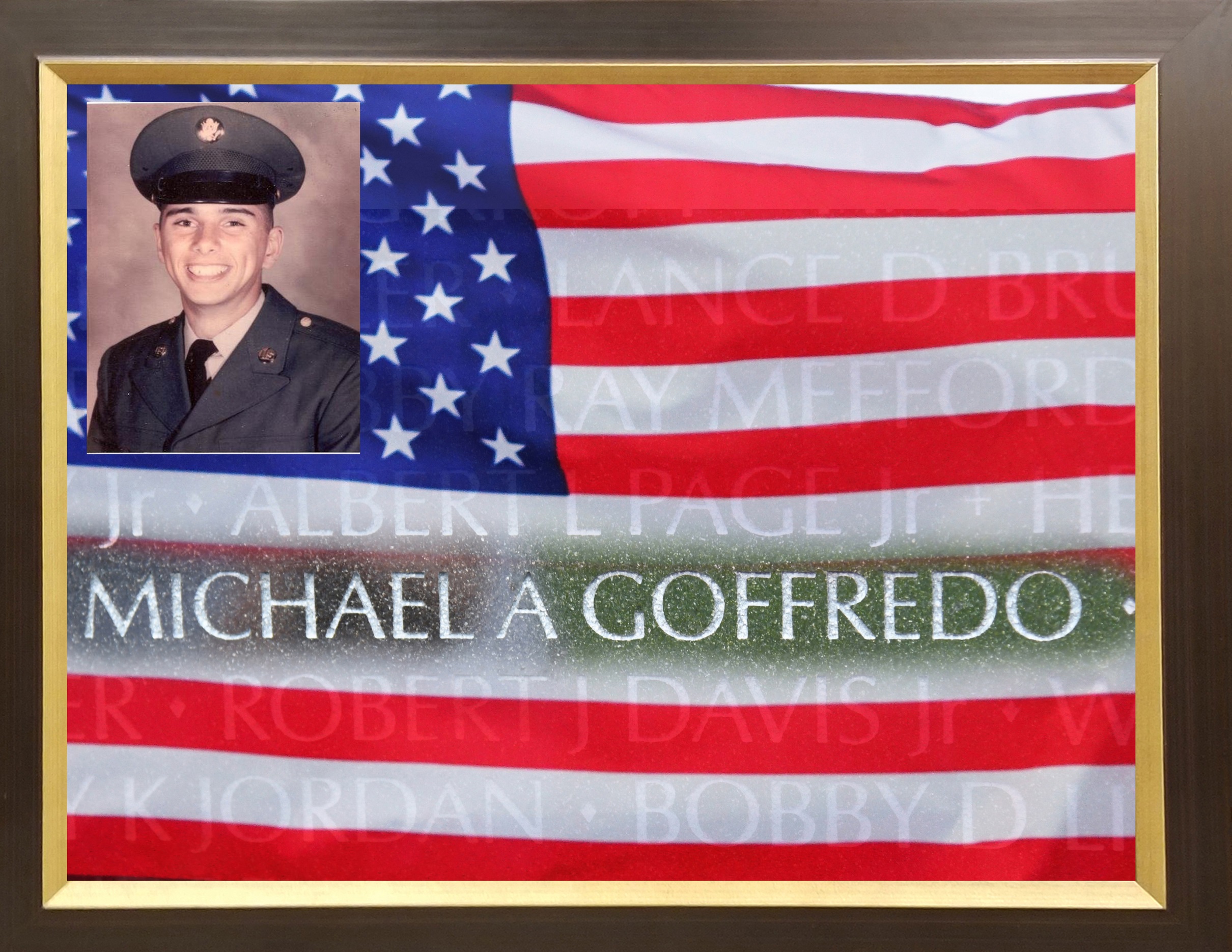 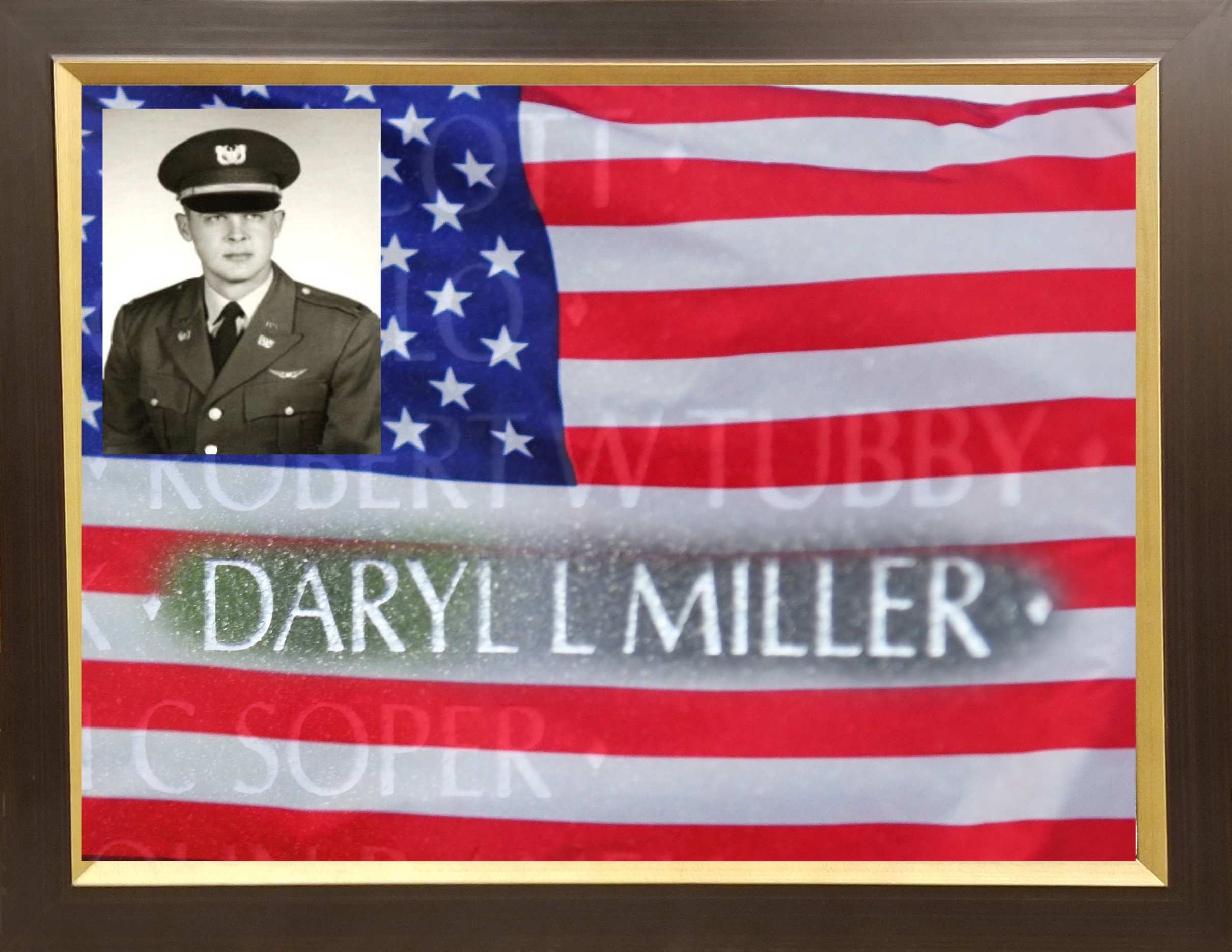 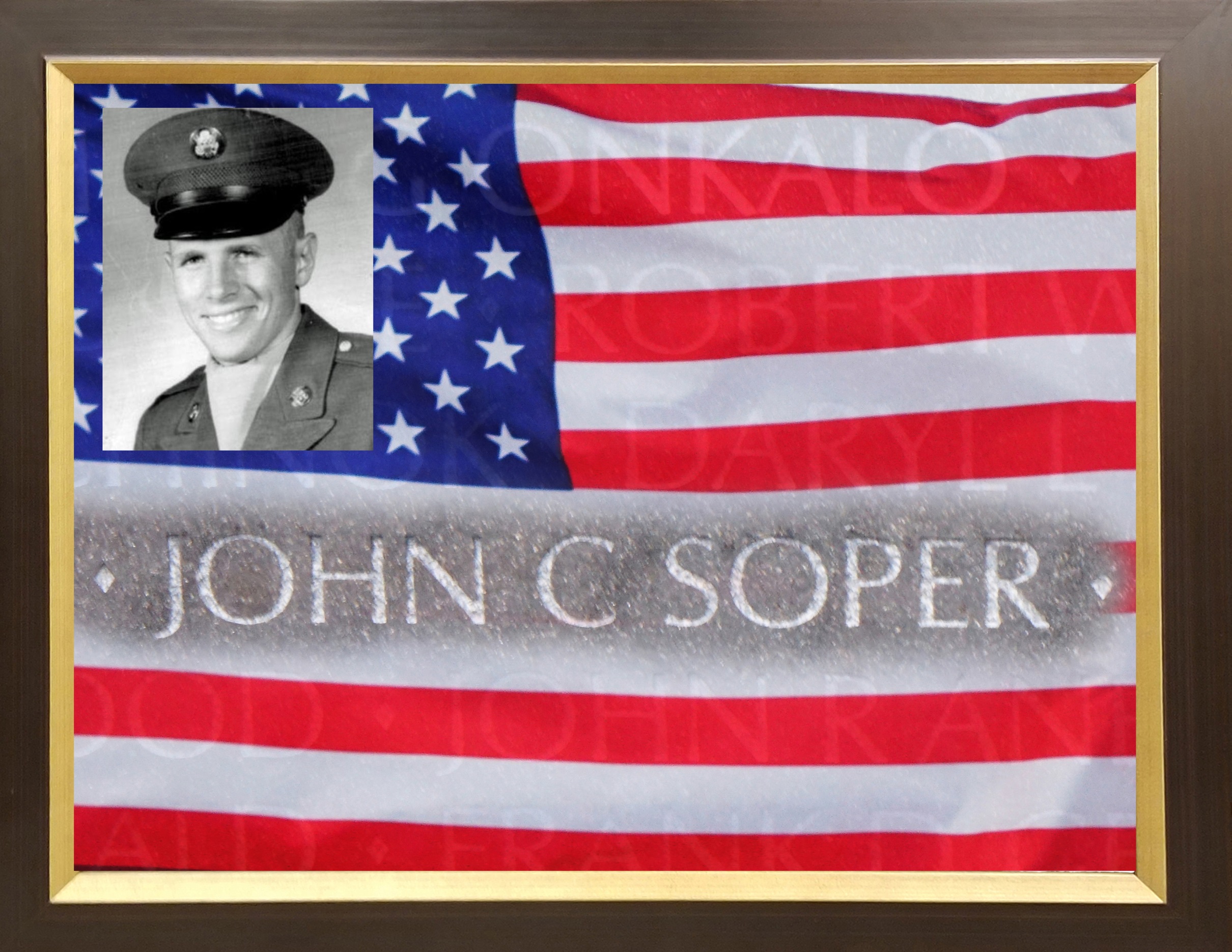 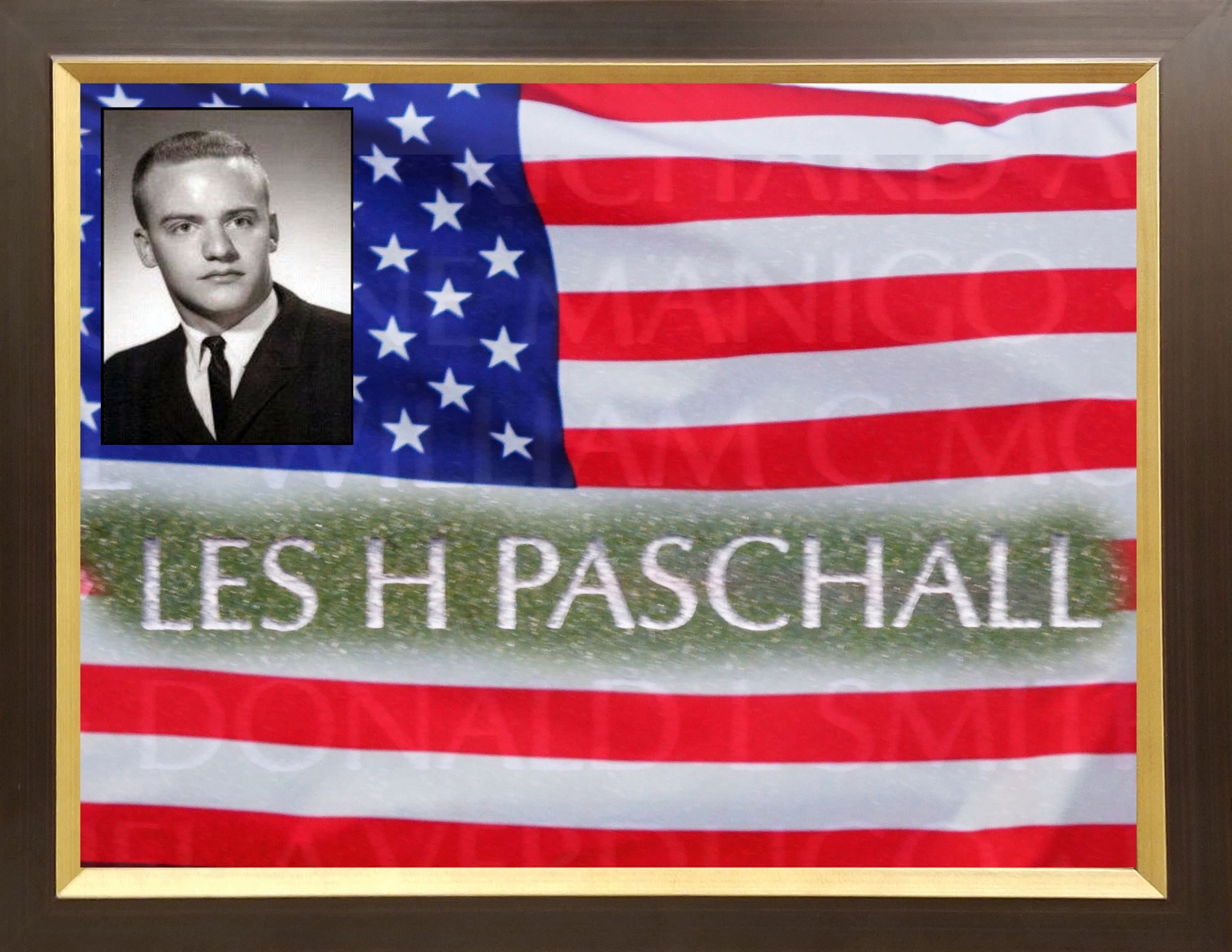 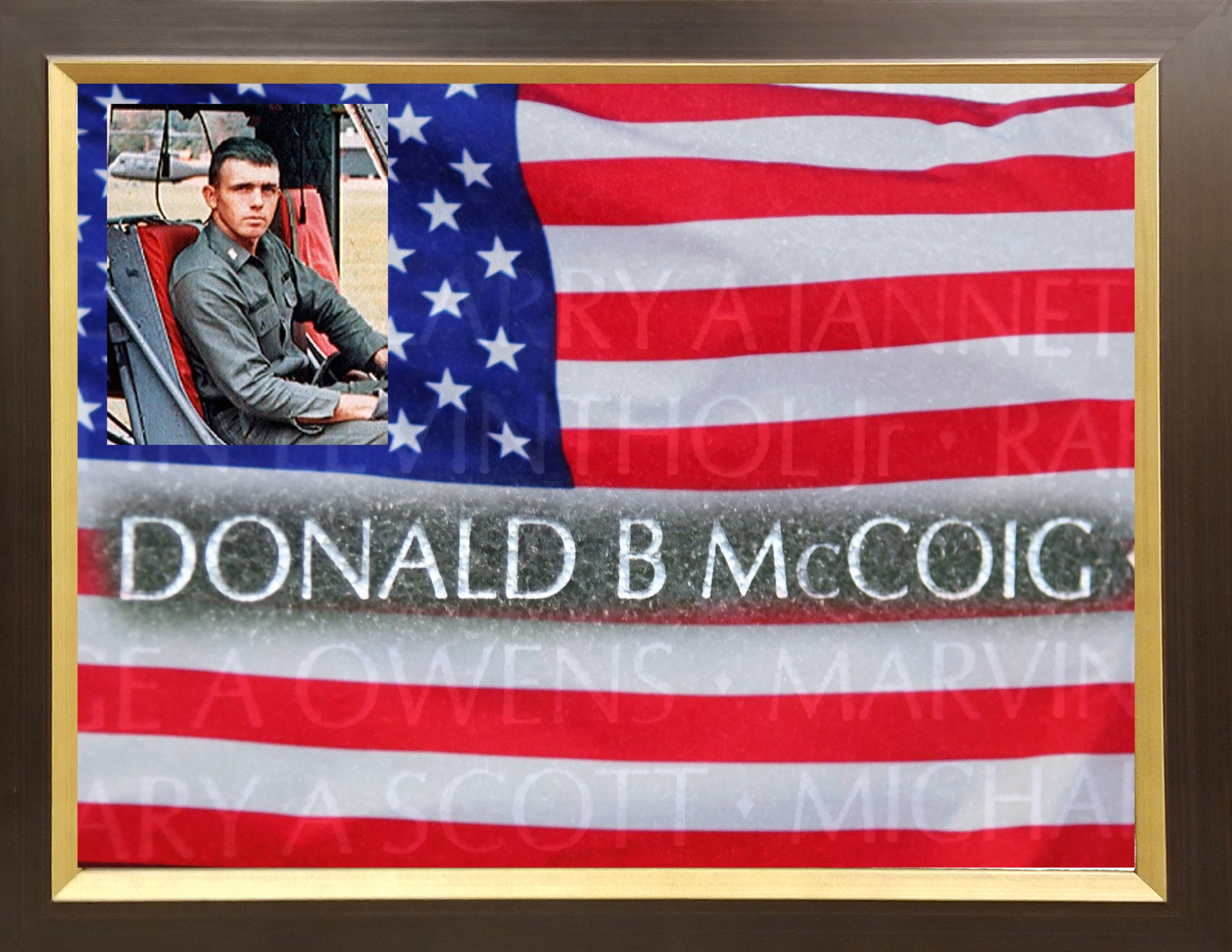 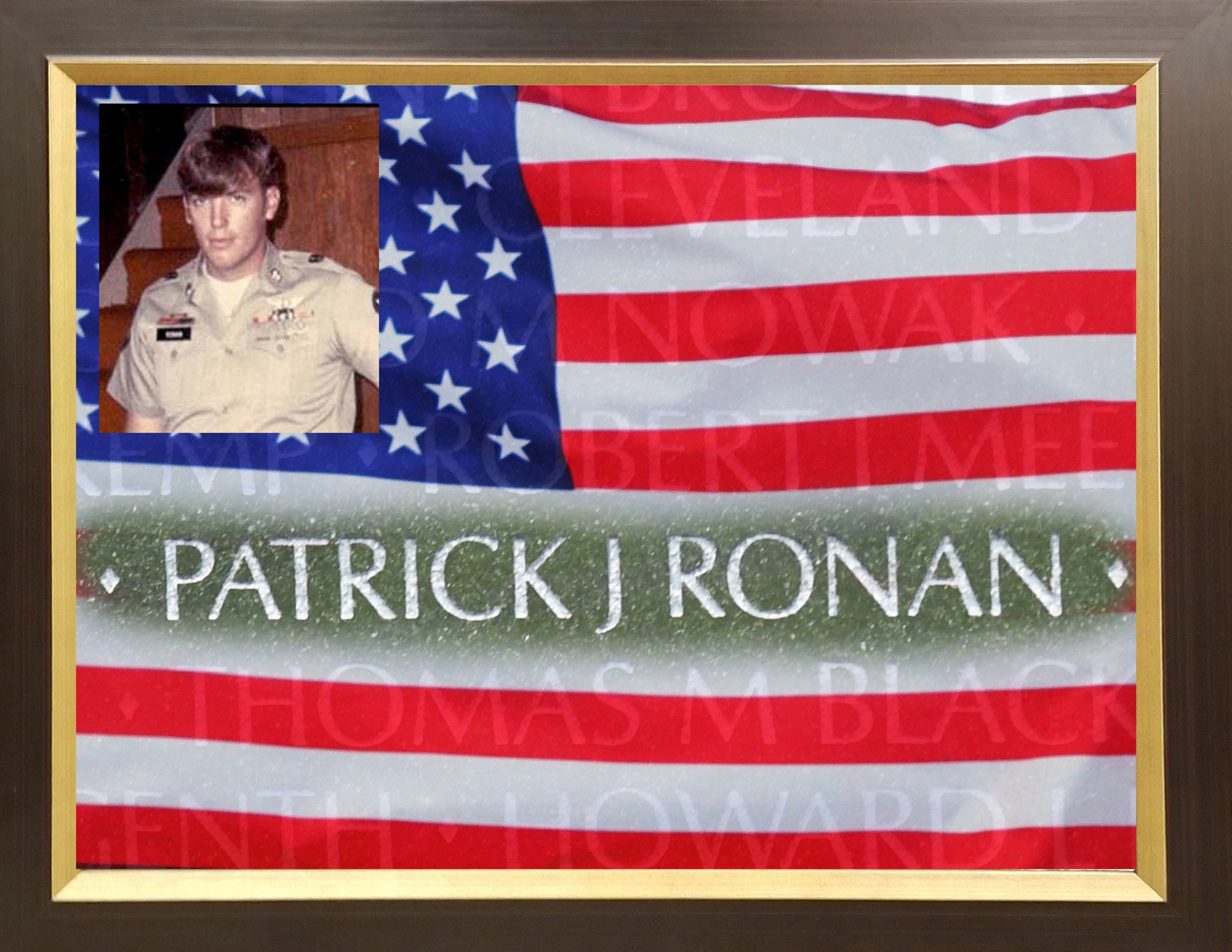 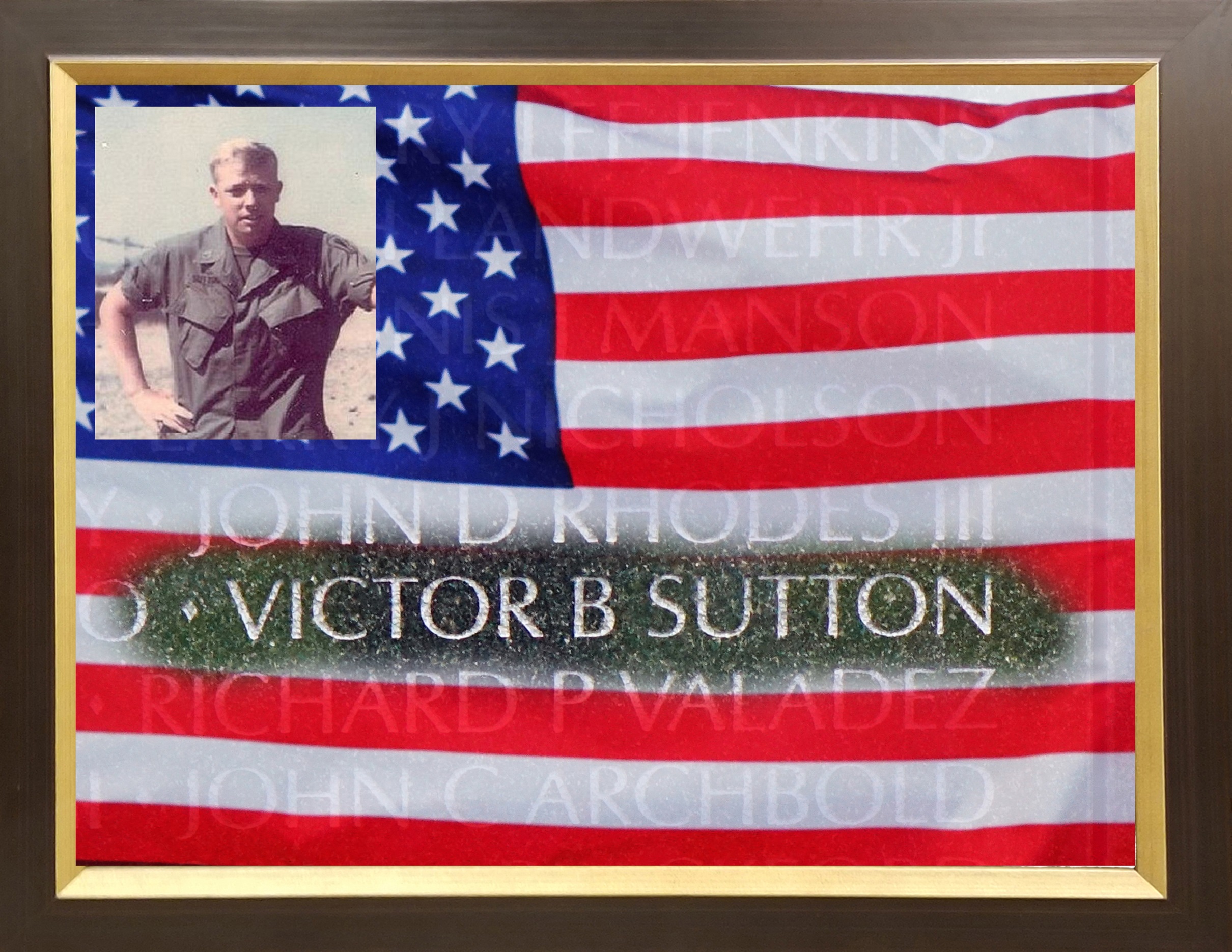 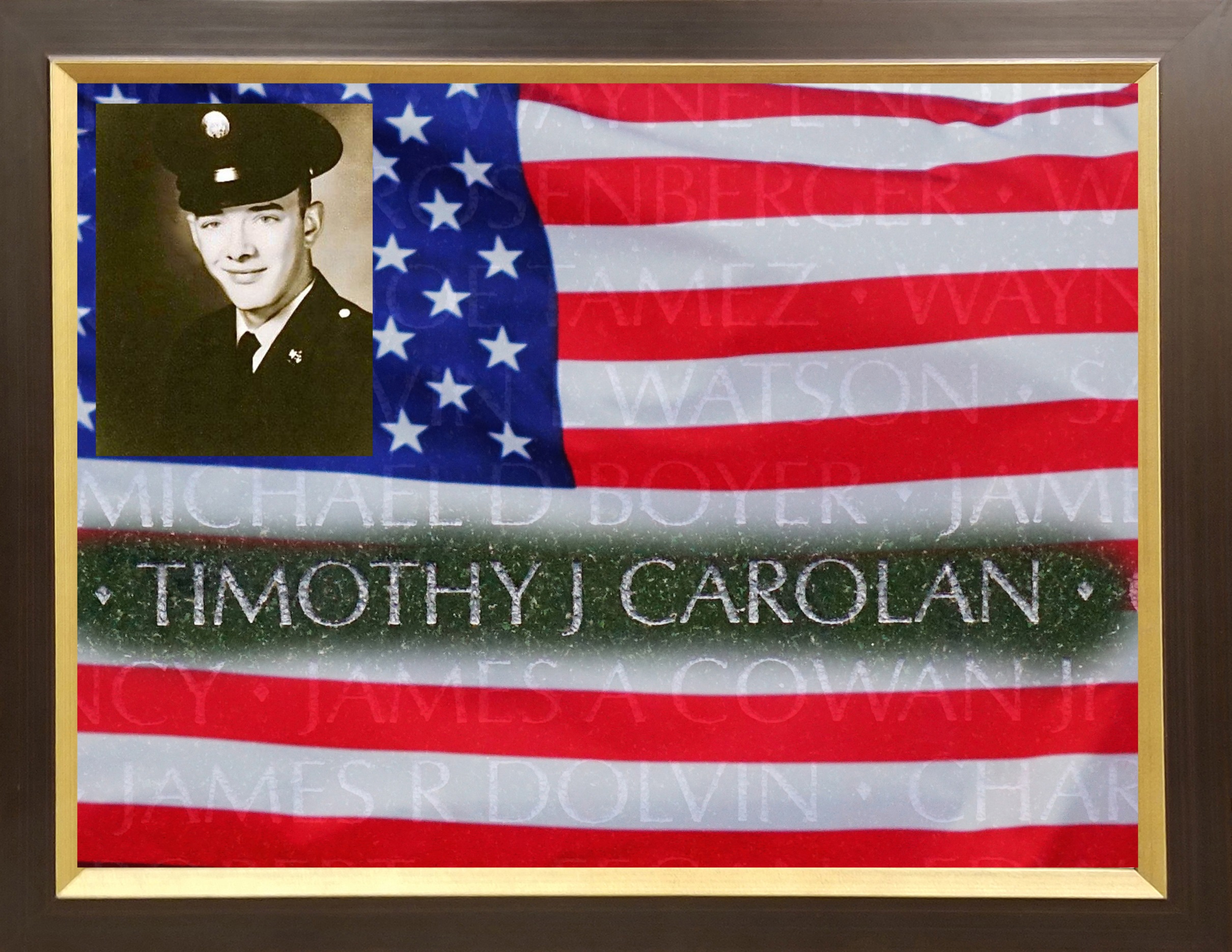 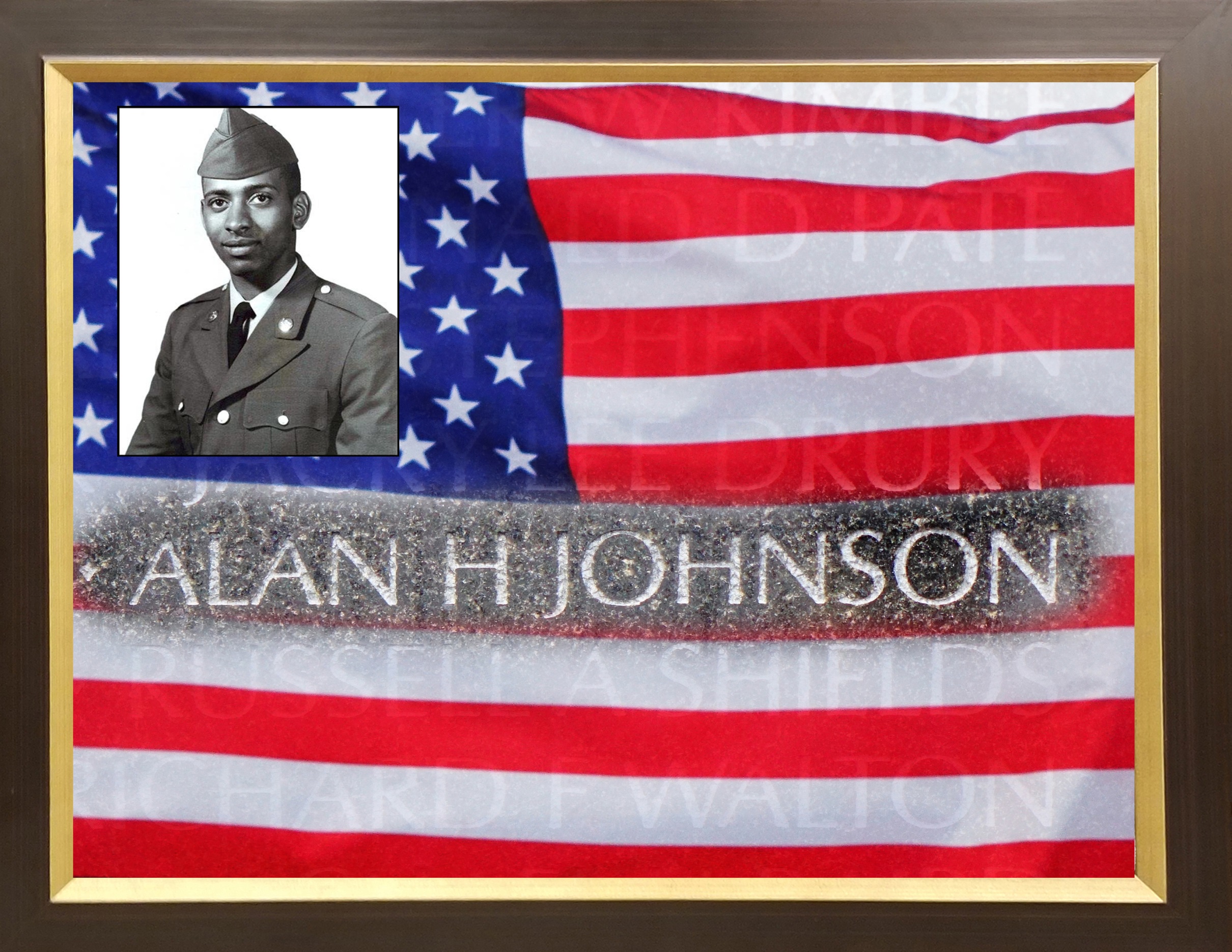 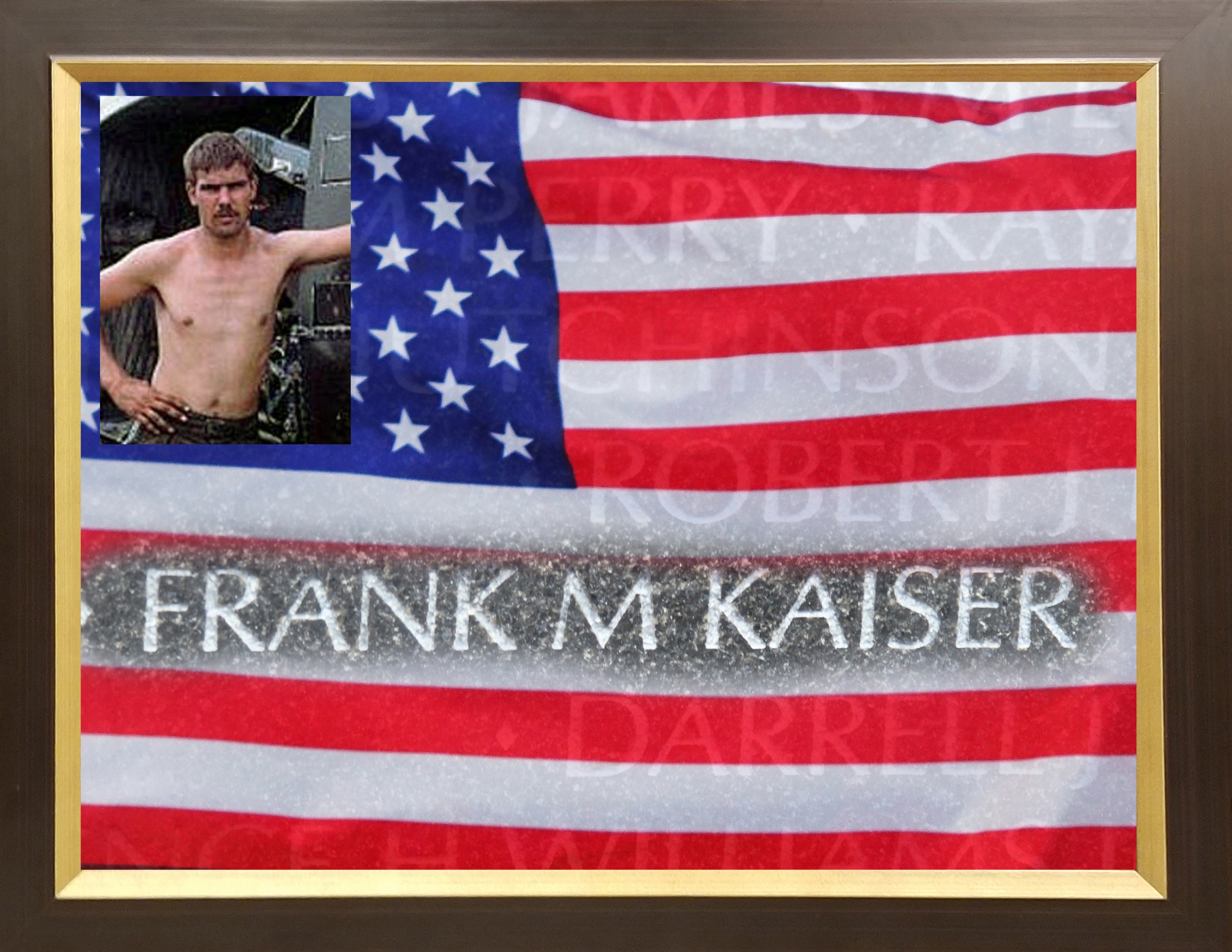 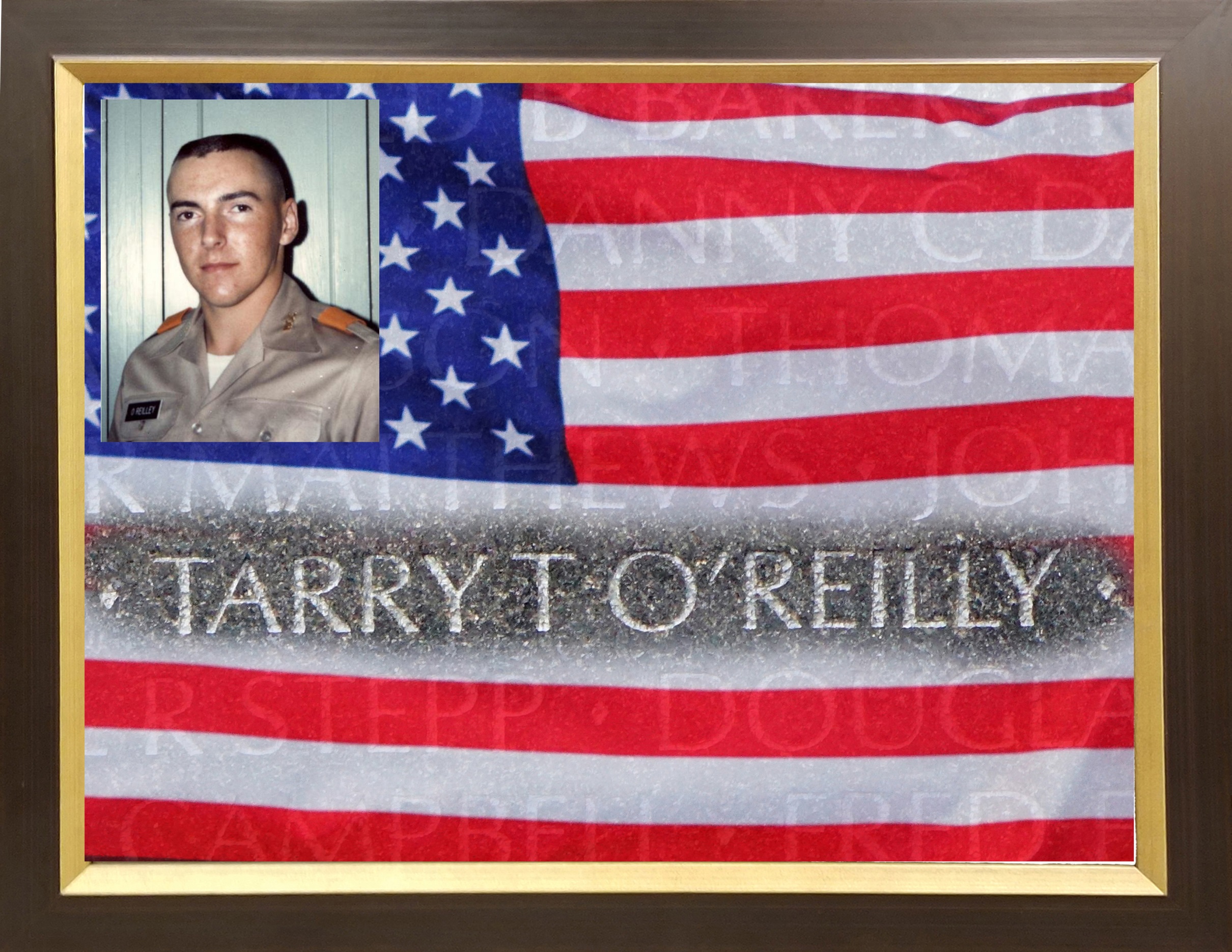 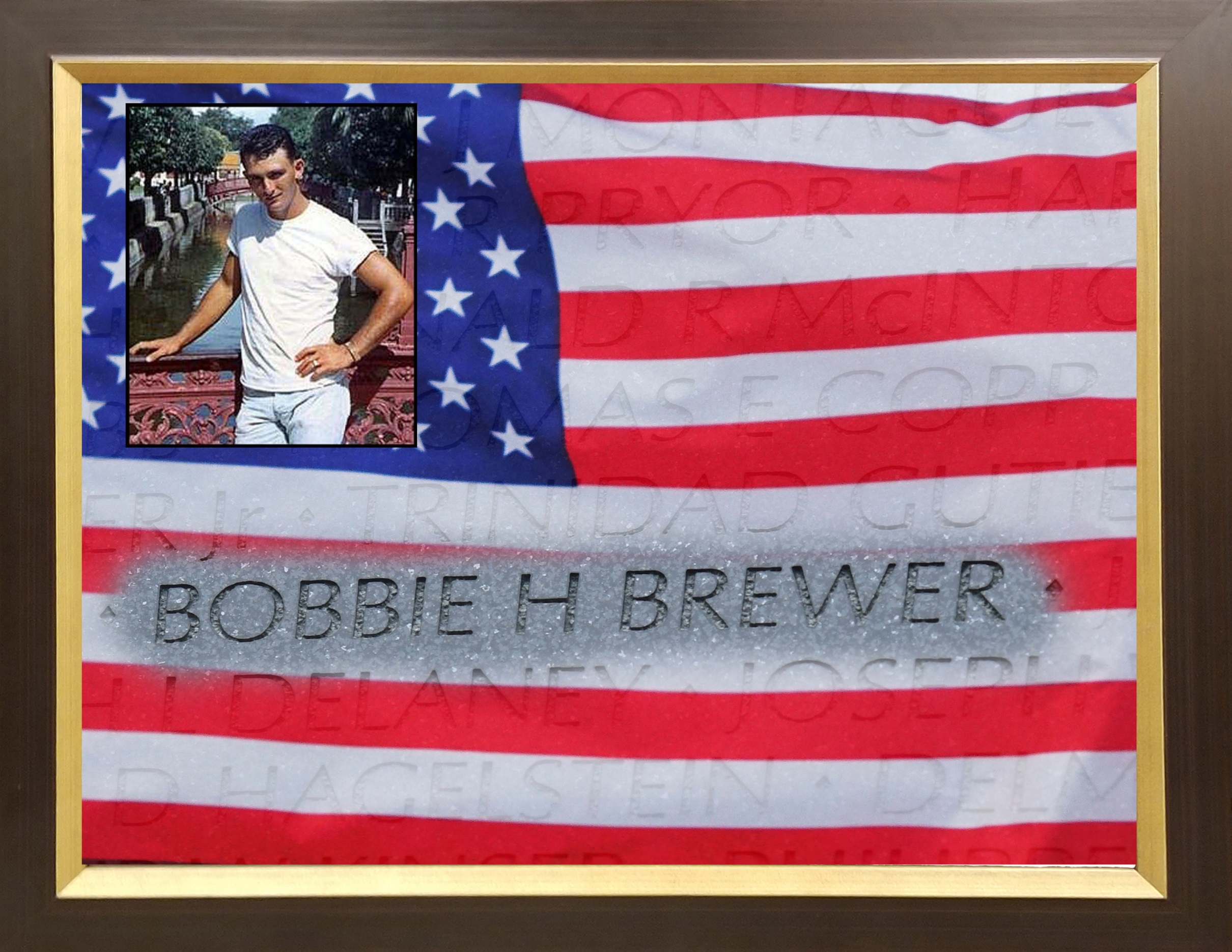 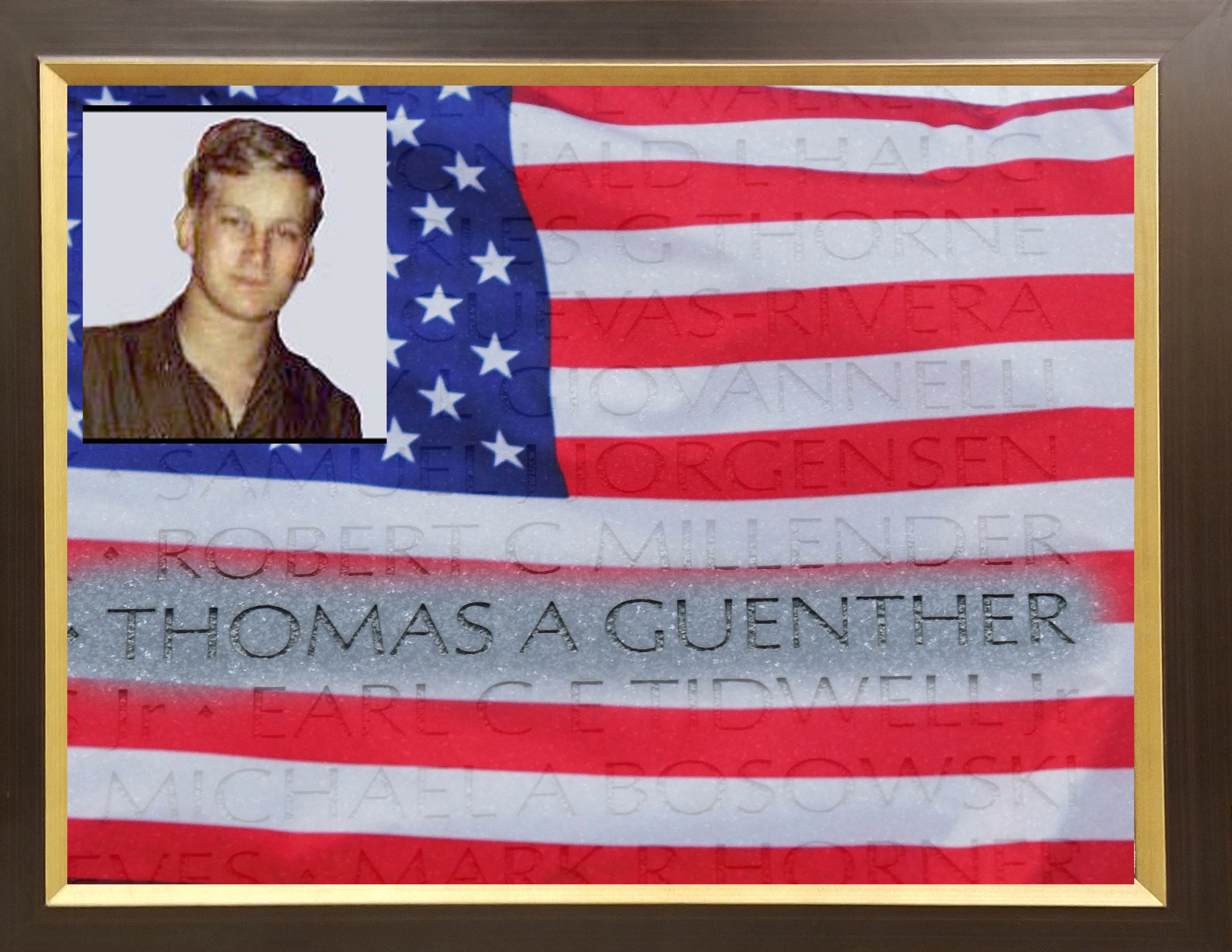 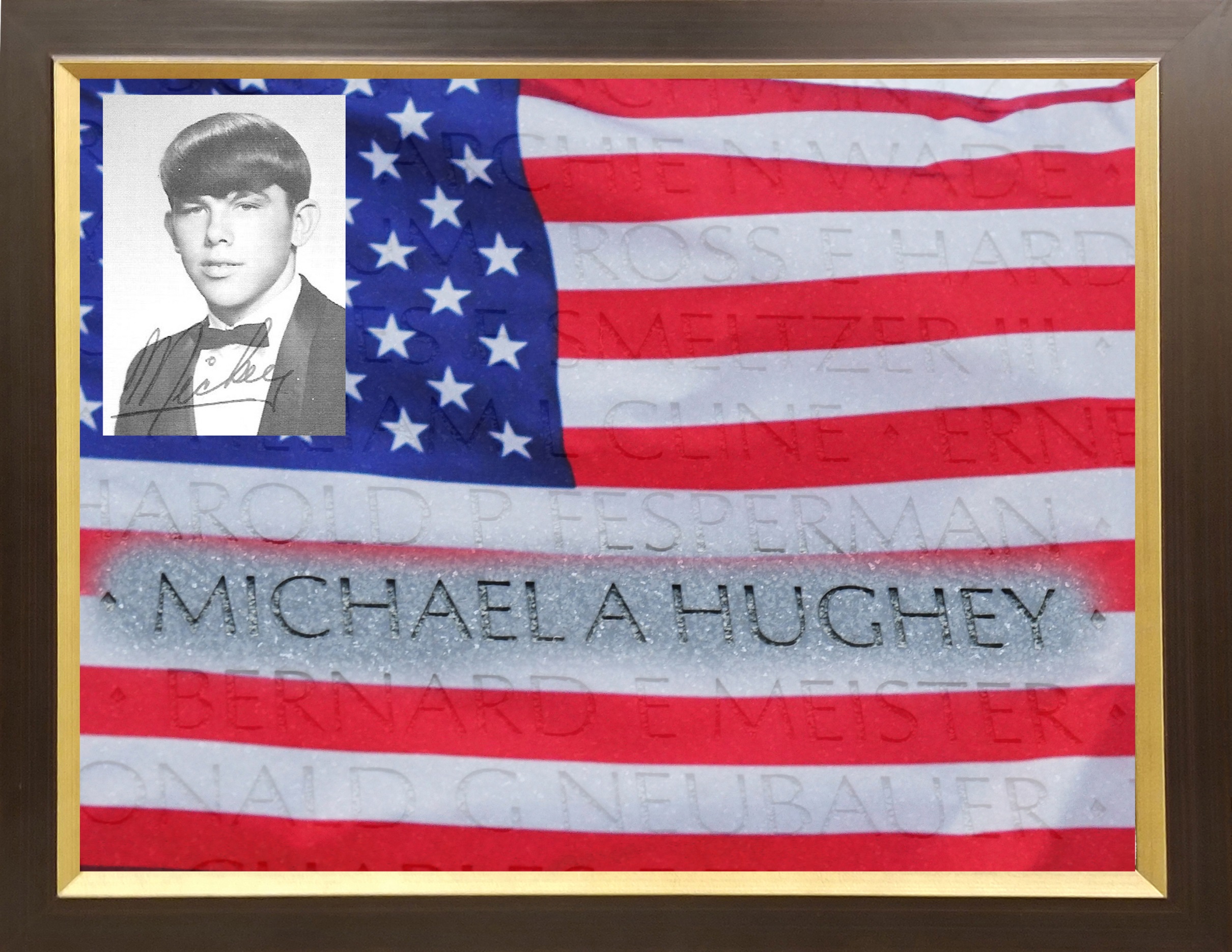 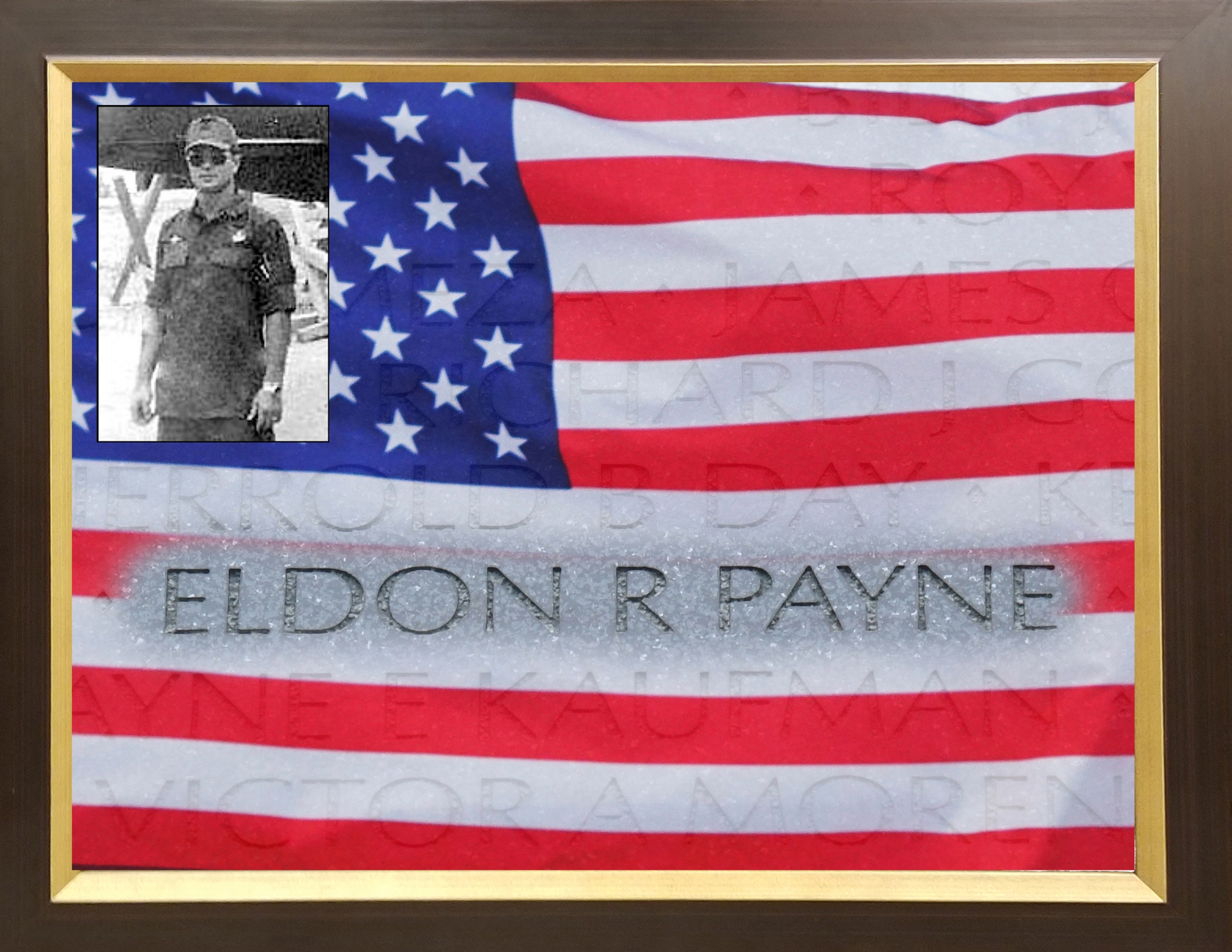 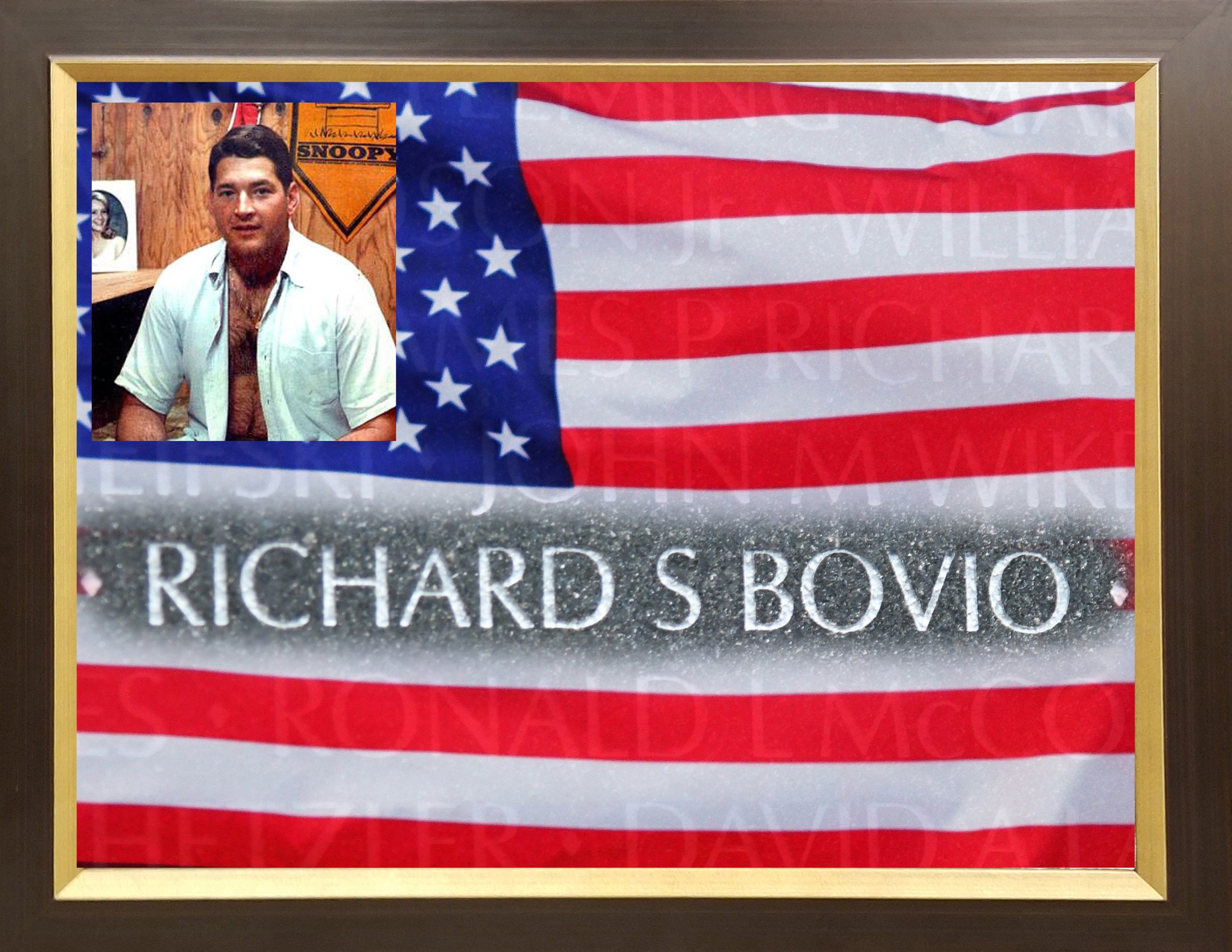 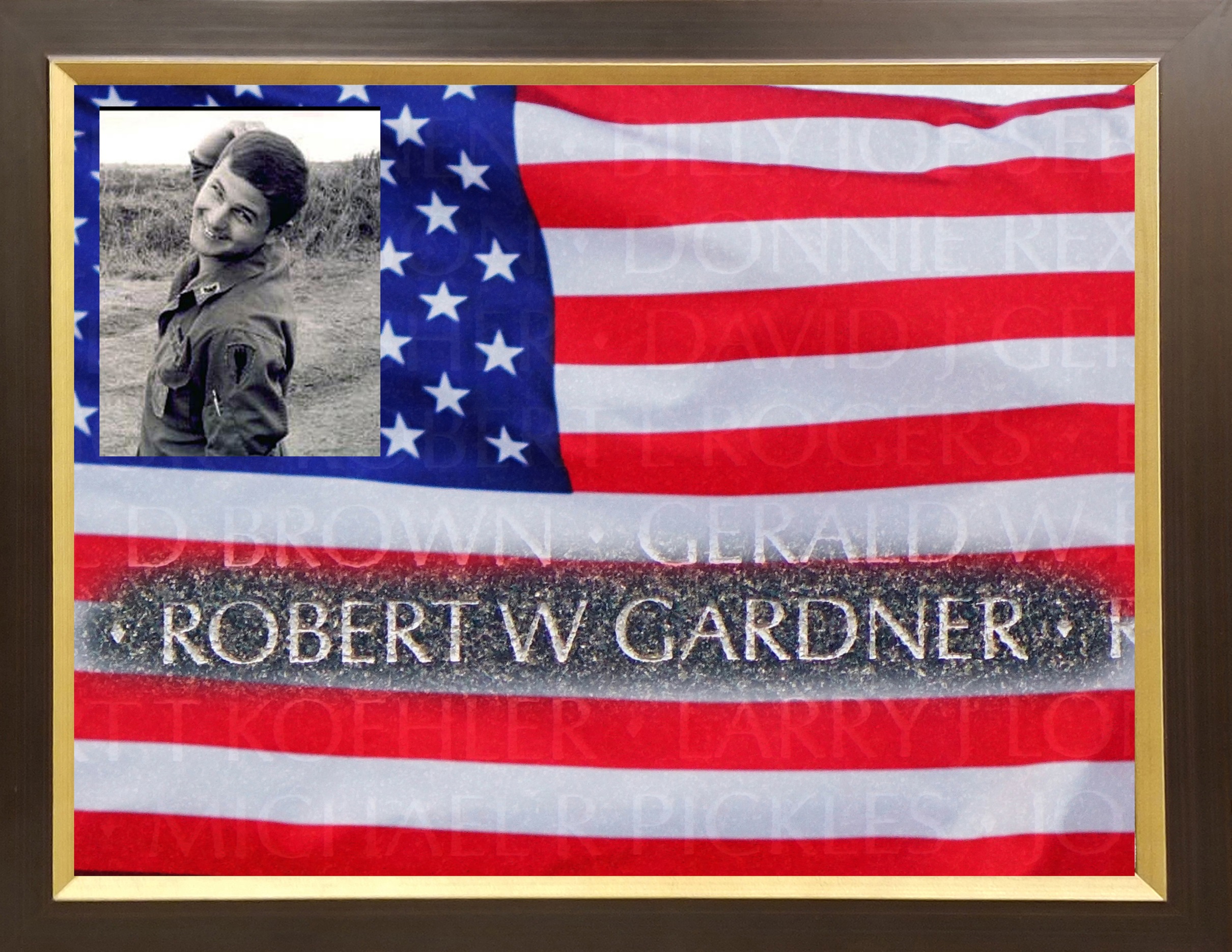 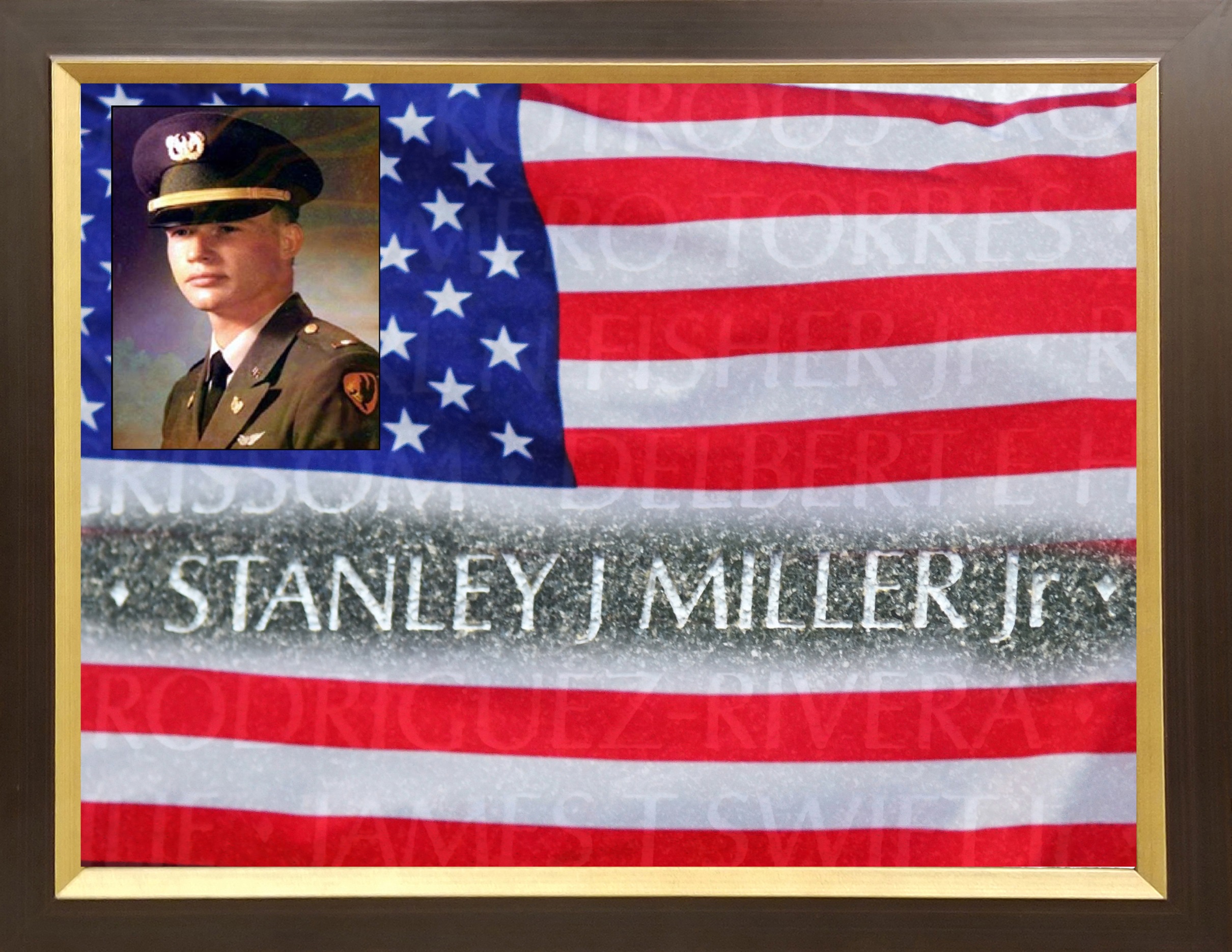 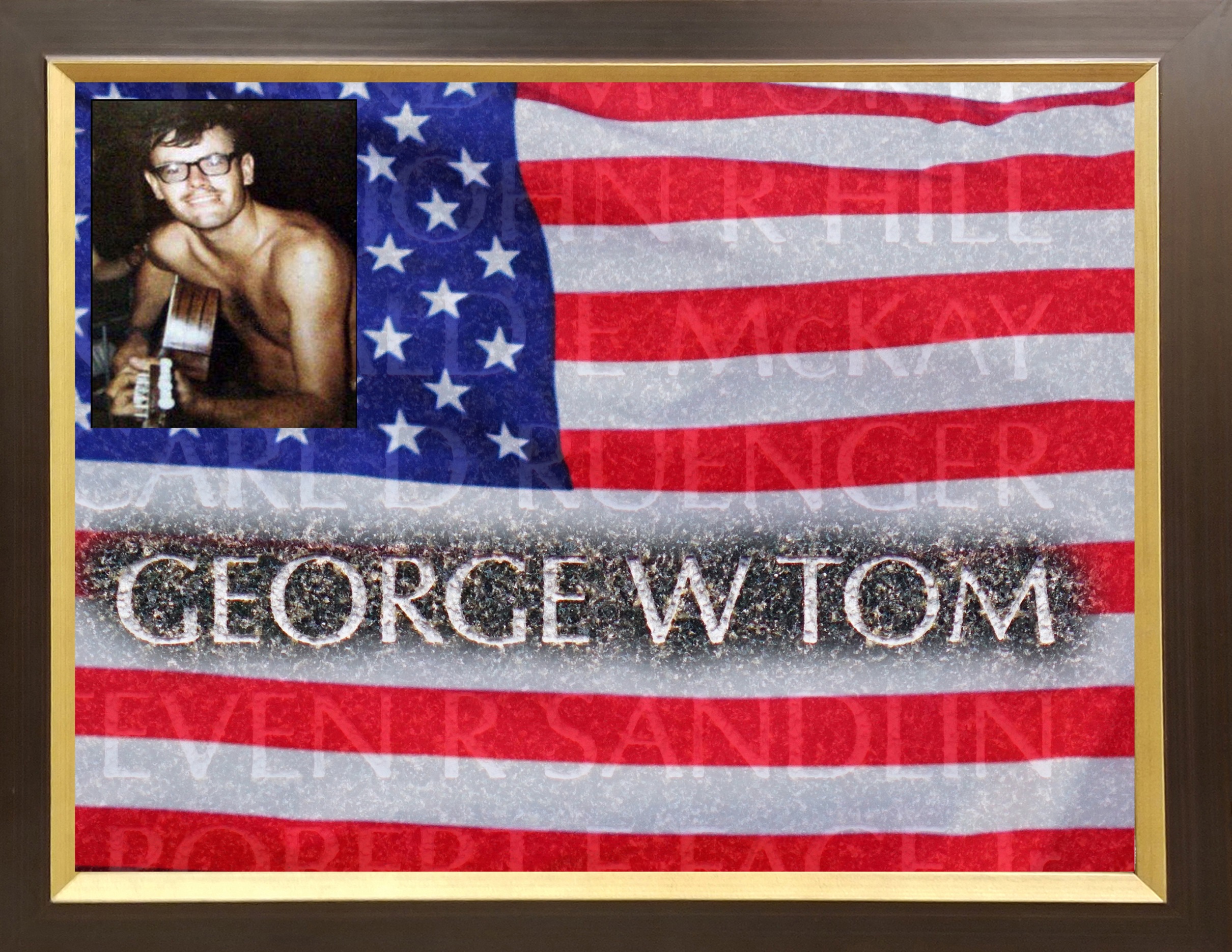 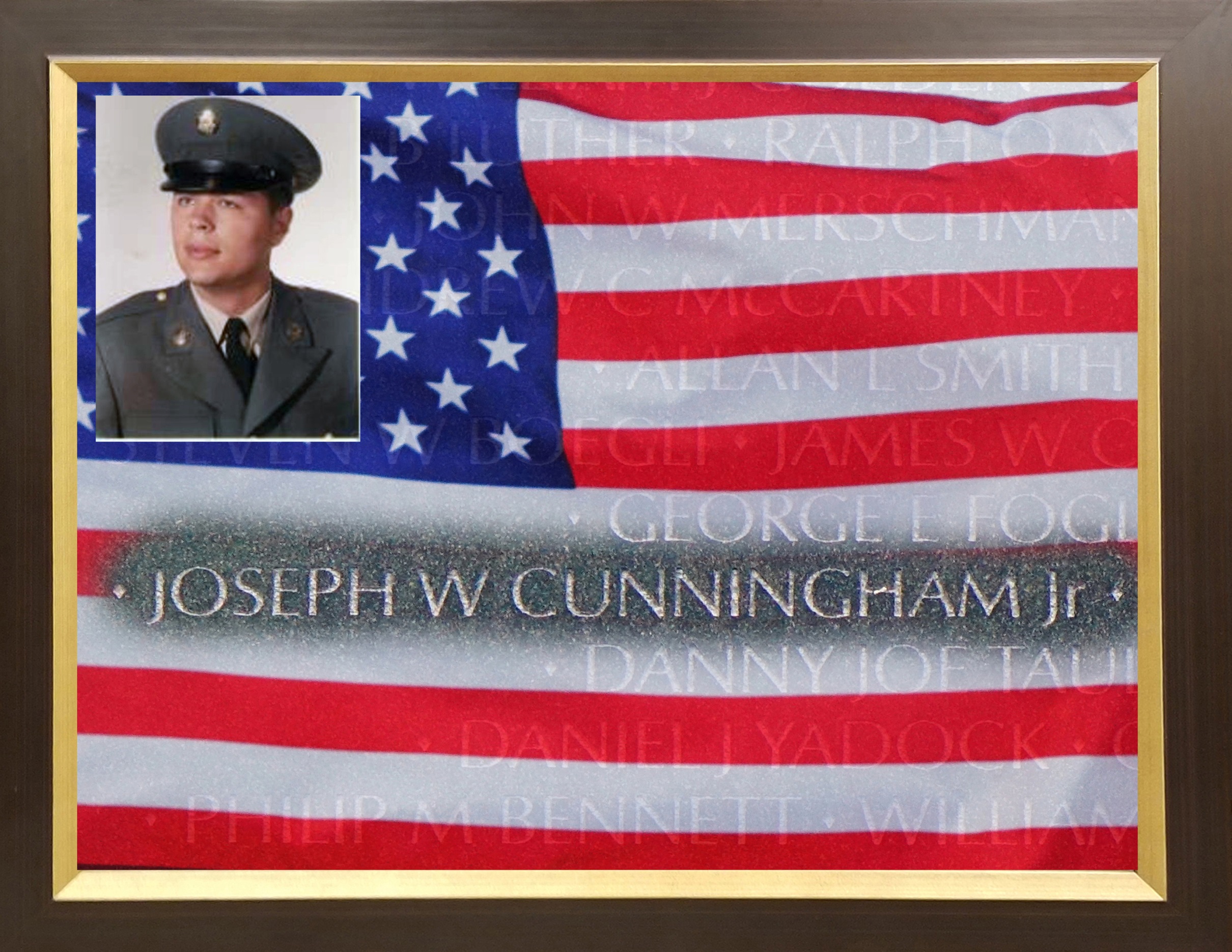 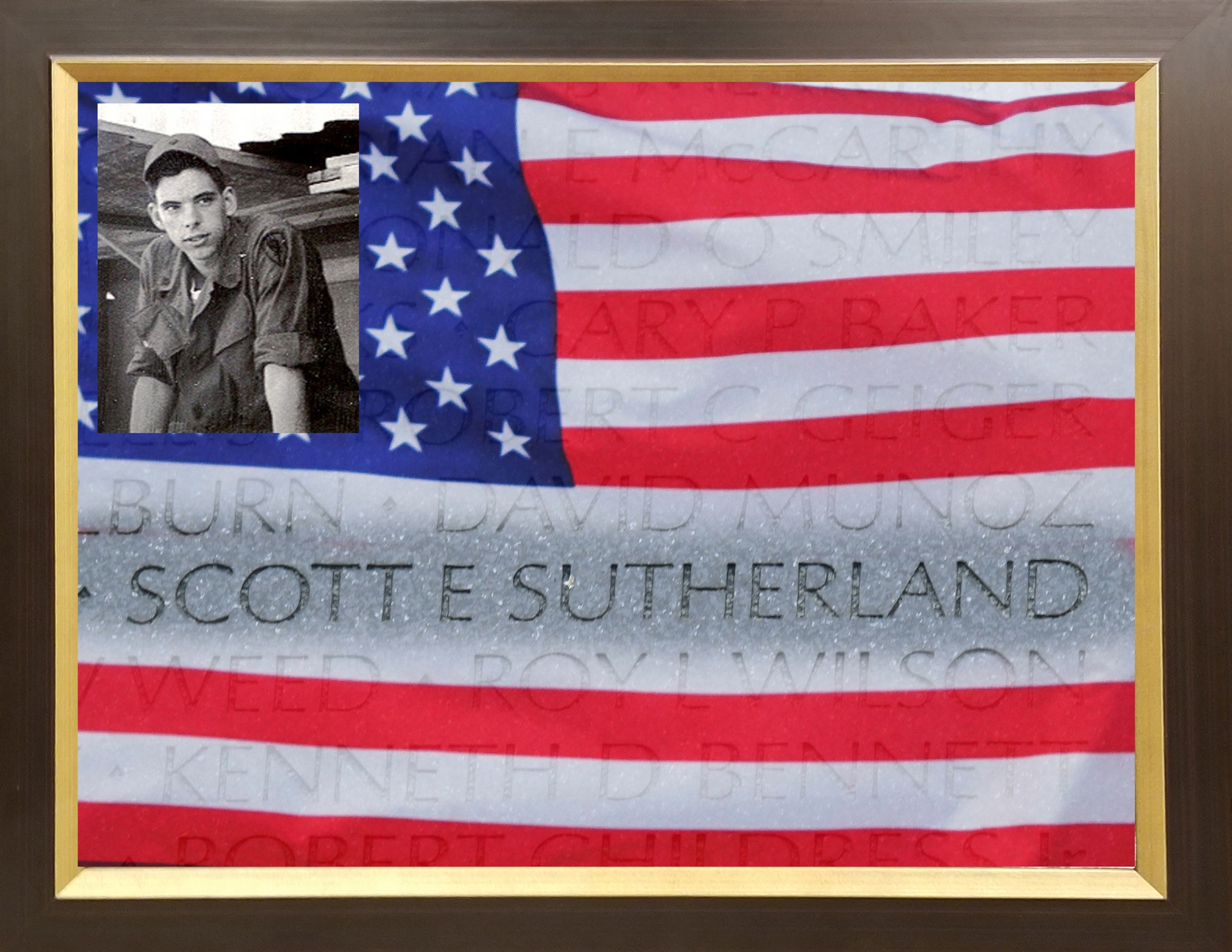 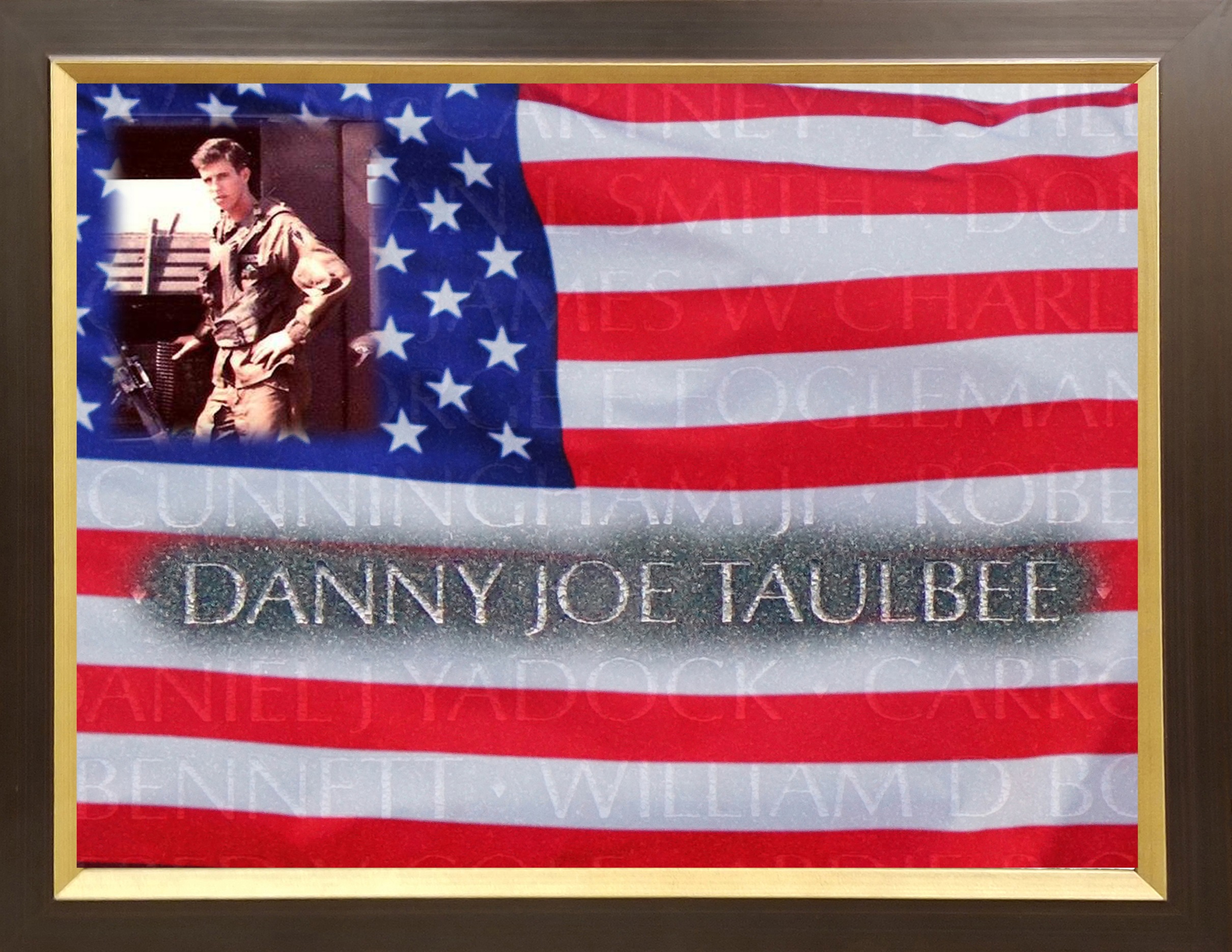 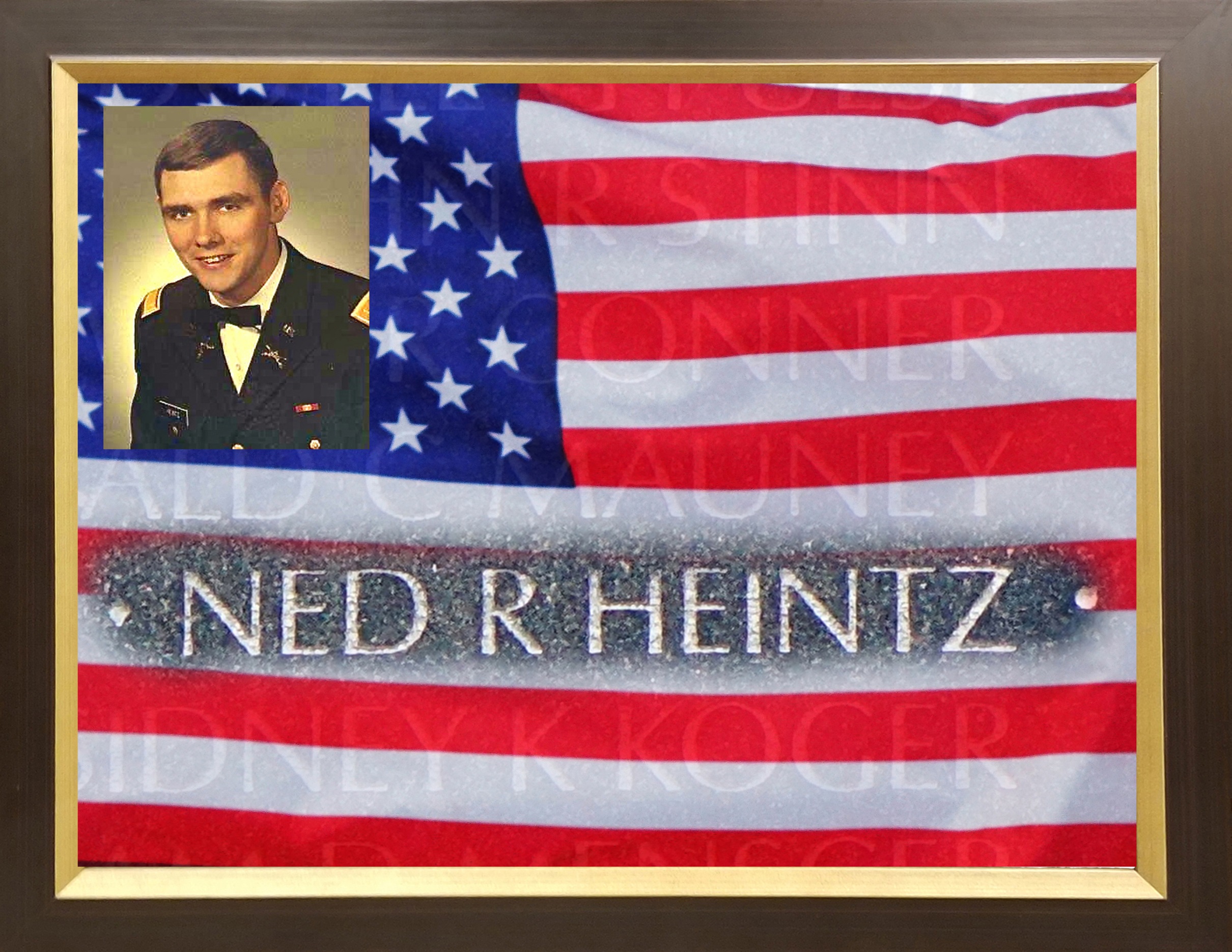 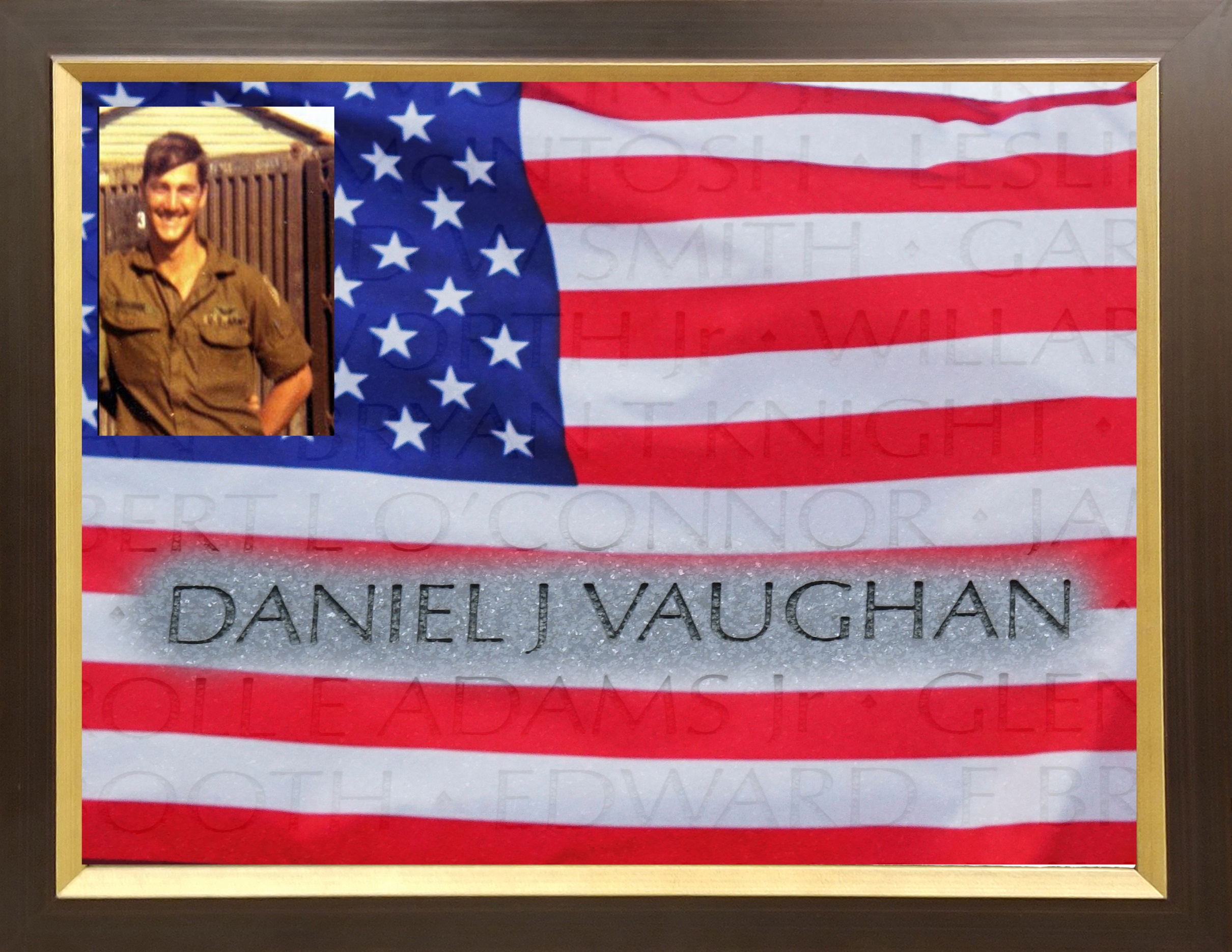 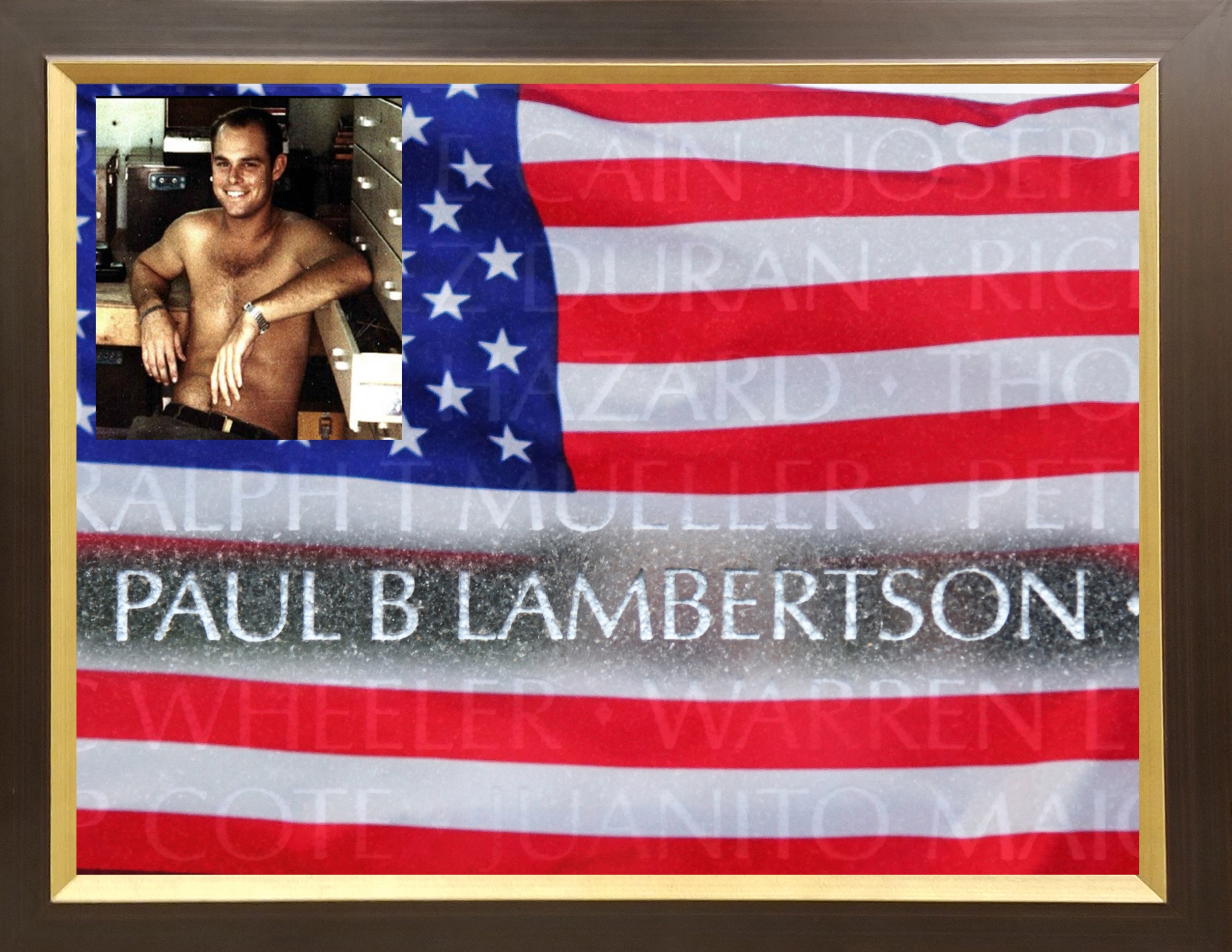 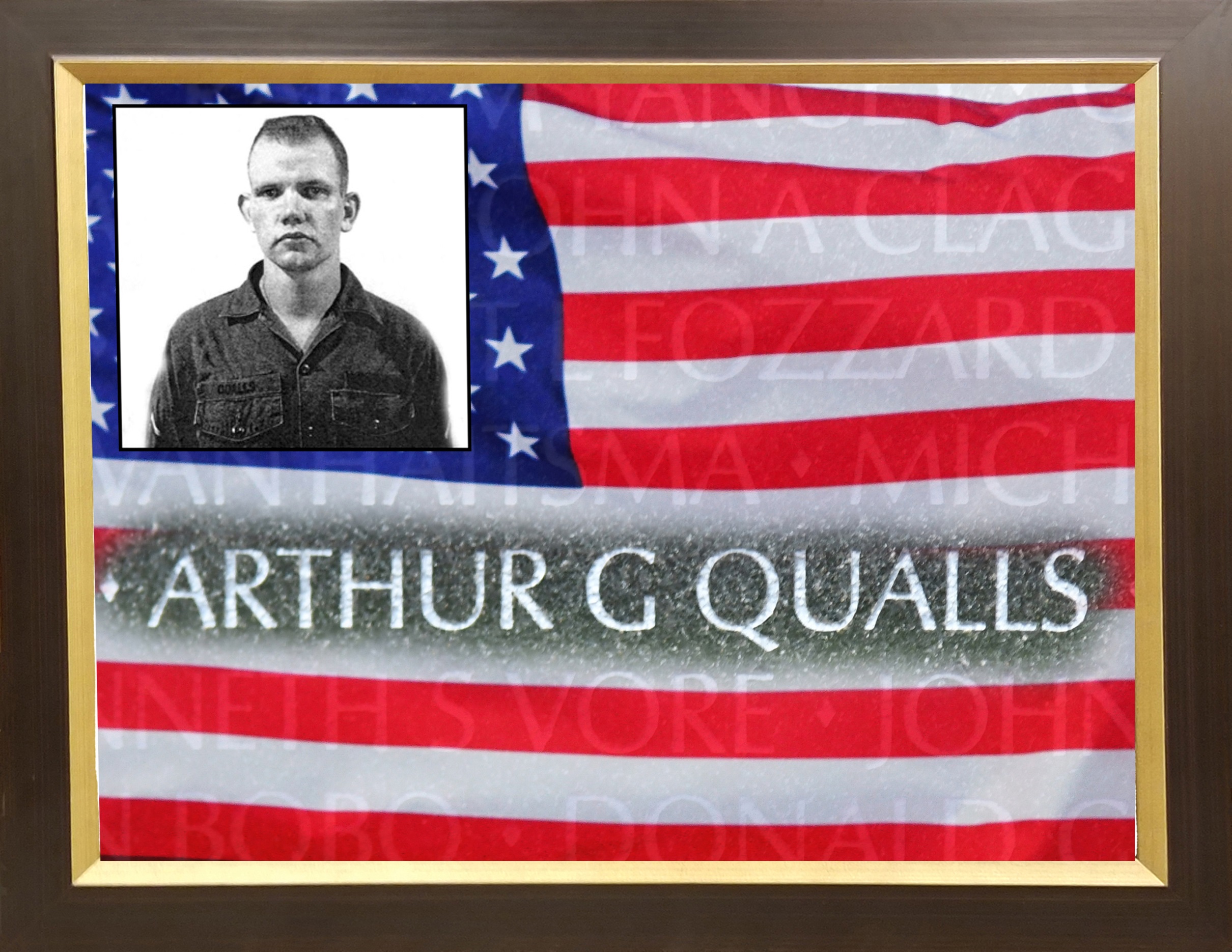 War drew us from our homelandIn the sunlit springtime of our youth.Those who did not come back alive remainin perpetual springtime -- forever young --And a part of them is with us always.
-- Author Unknown--